TIMS TRAINING
SEARCHING IN TIMS
Accessing TIMS via direct URL will bring you the search page. 
You can search by SSN, name, or Other ID (employee ID)
https://tims.enrollonline.com/Login.aspx

Searches can be performed by SSN, employee ID number, or first and last name.
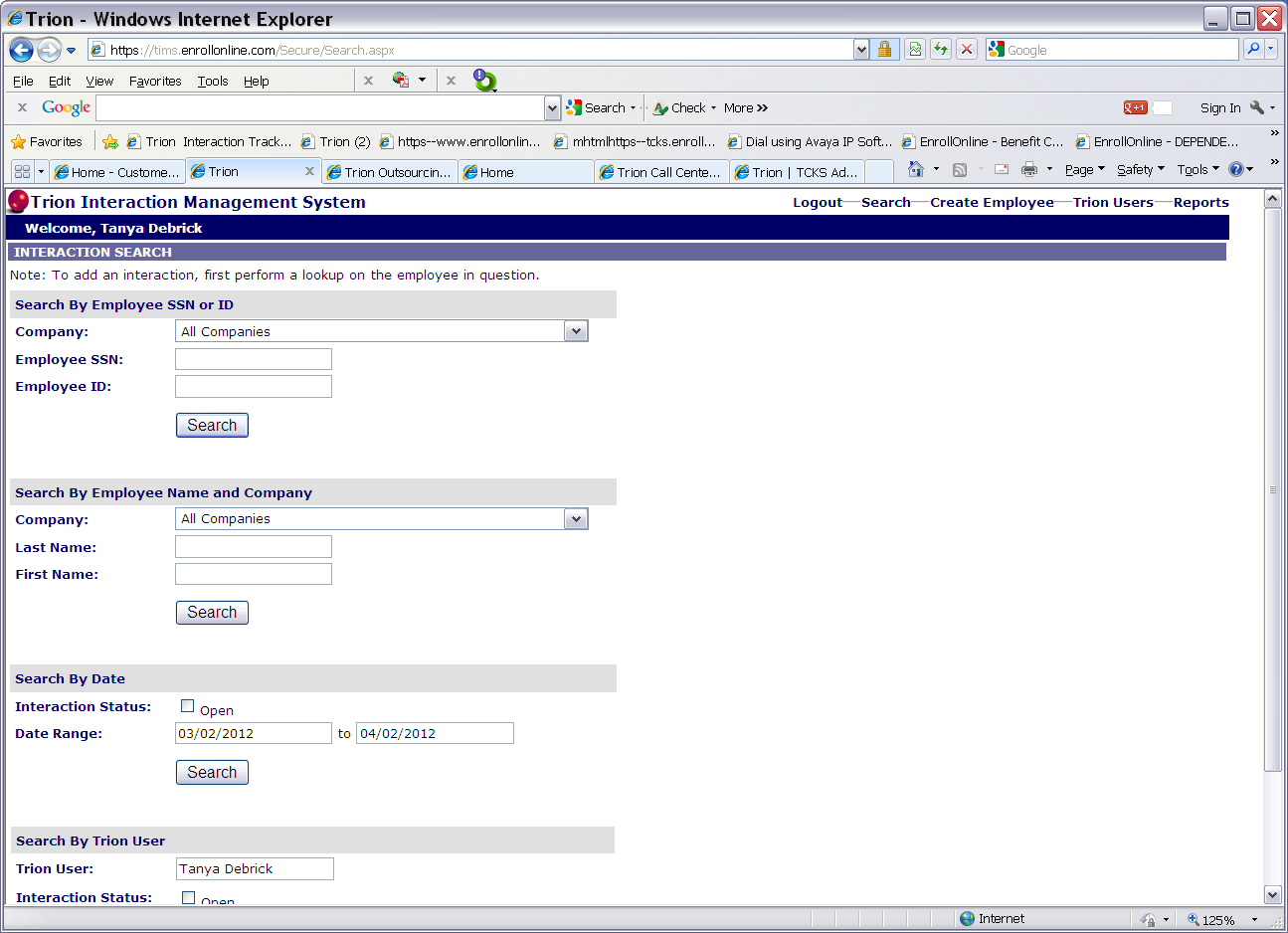 SEARCHING IN TIMS
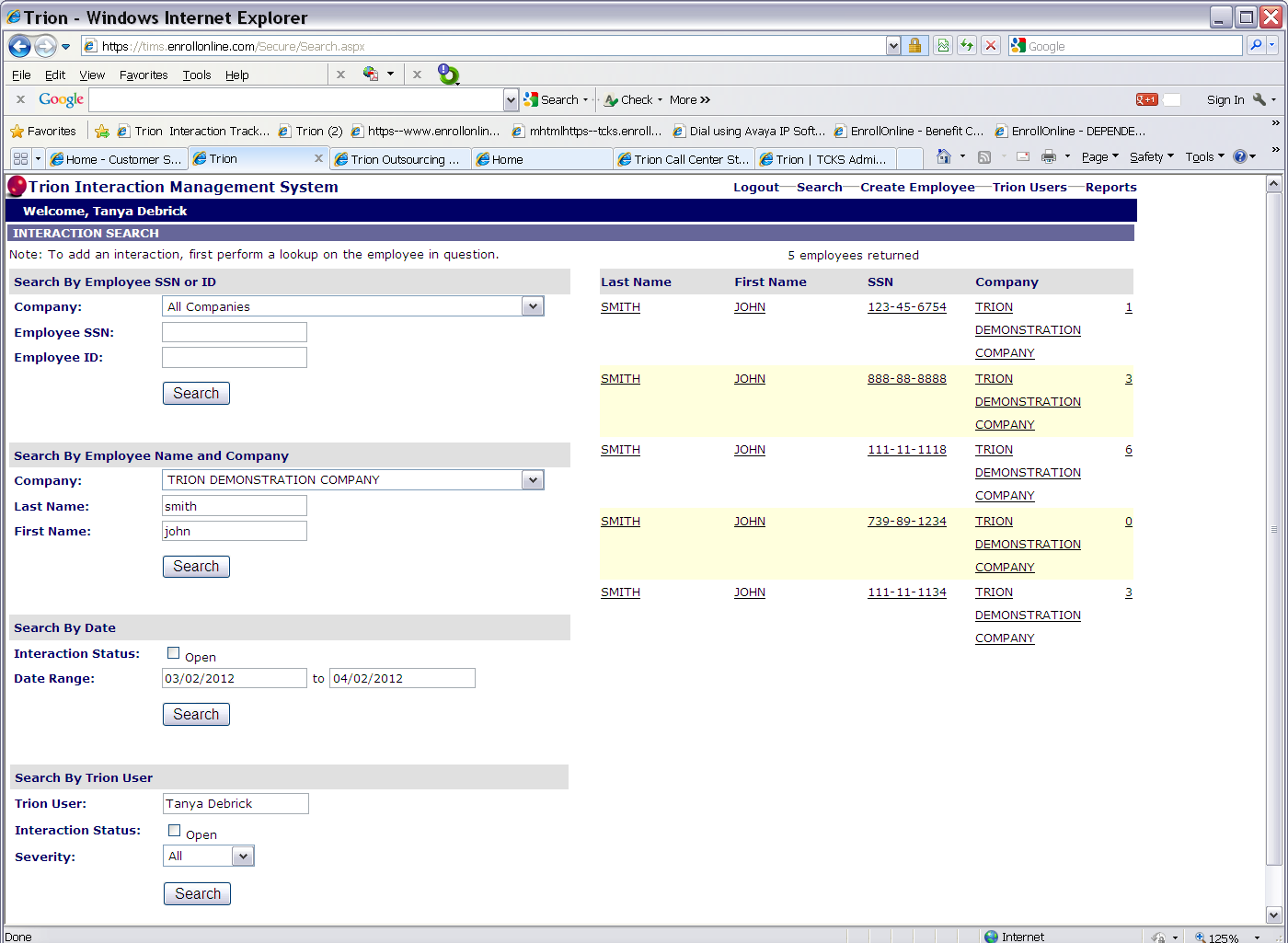 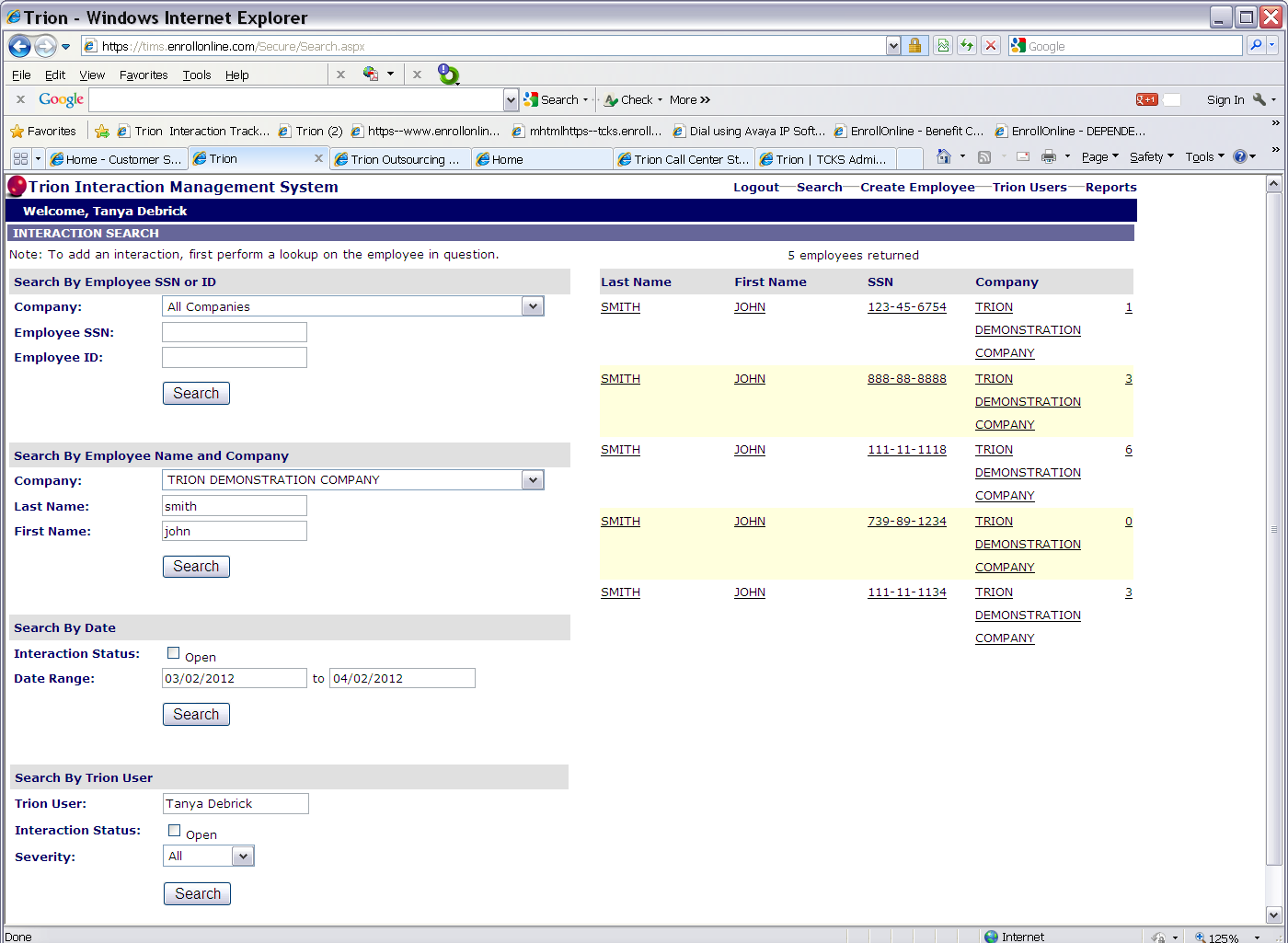 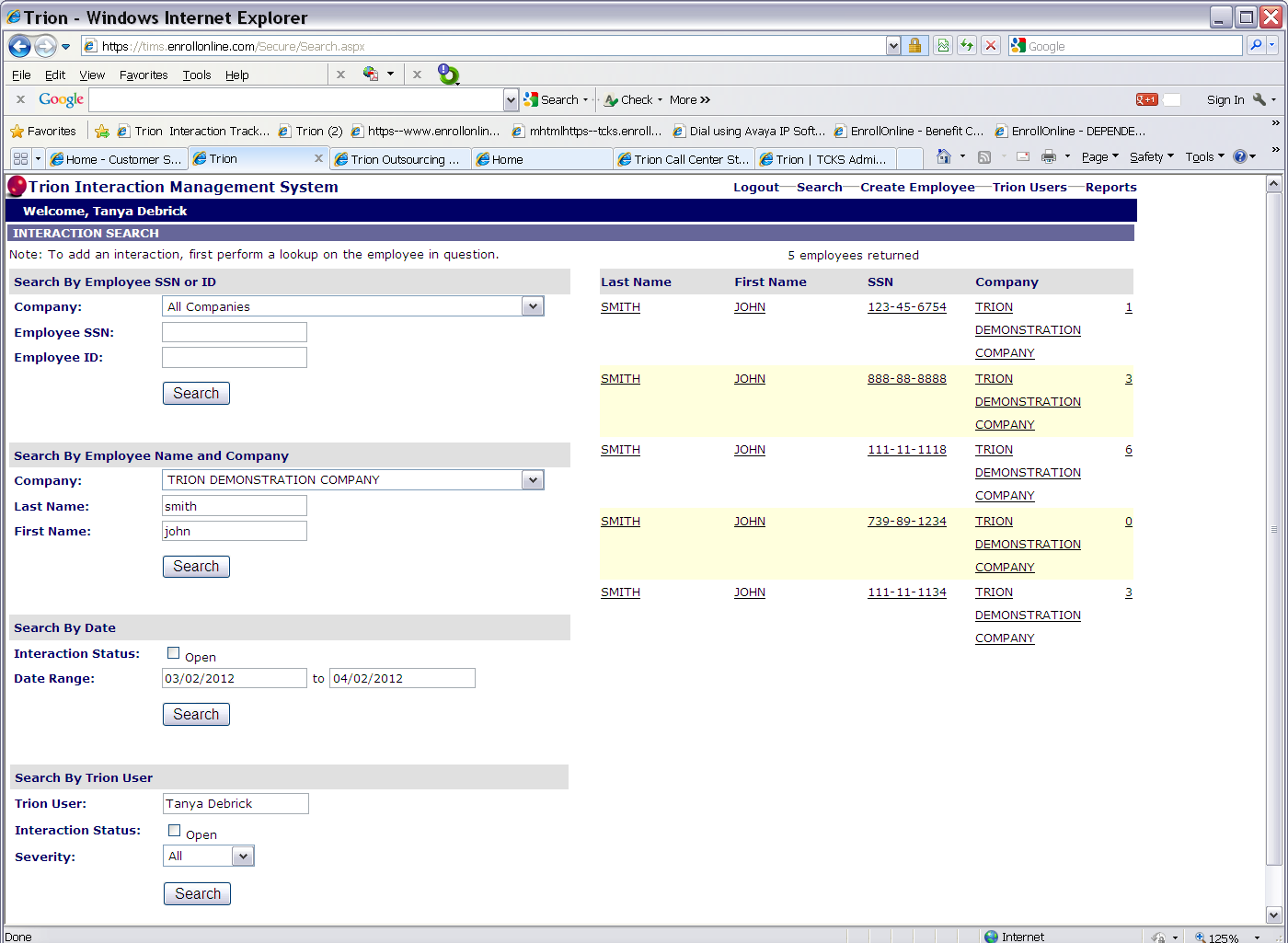 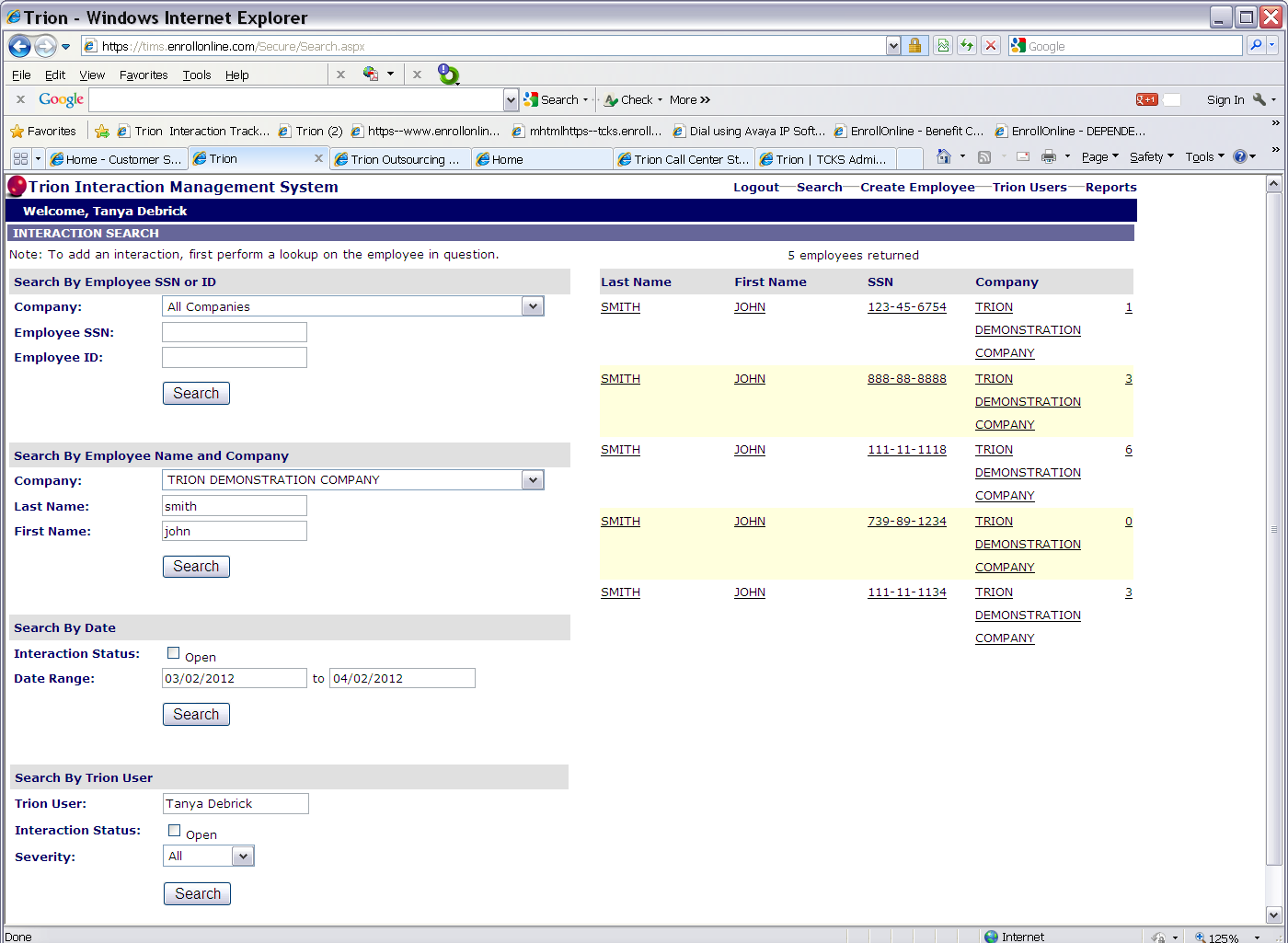 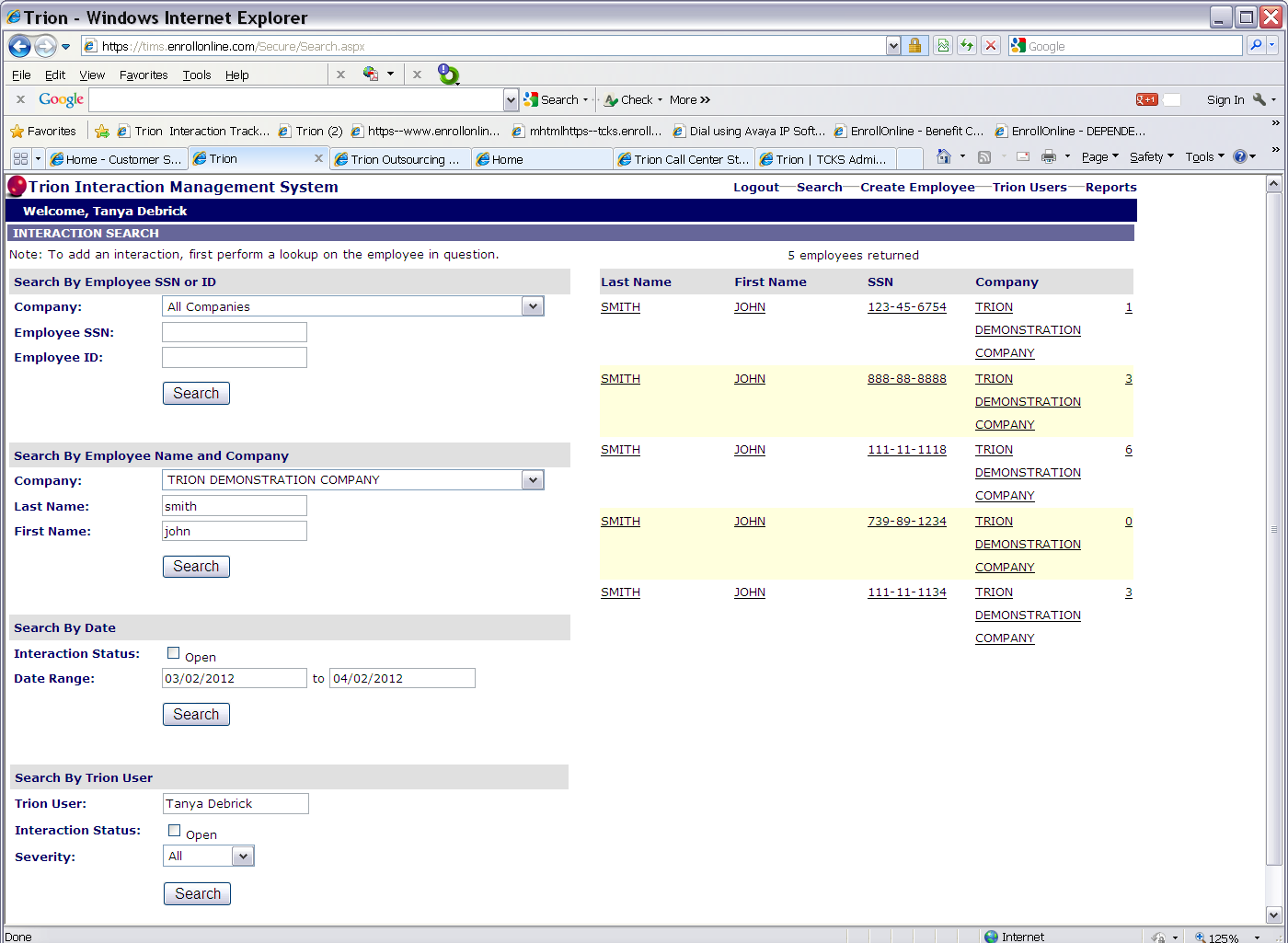 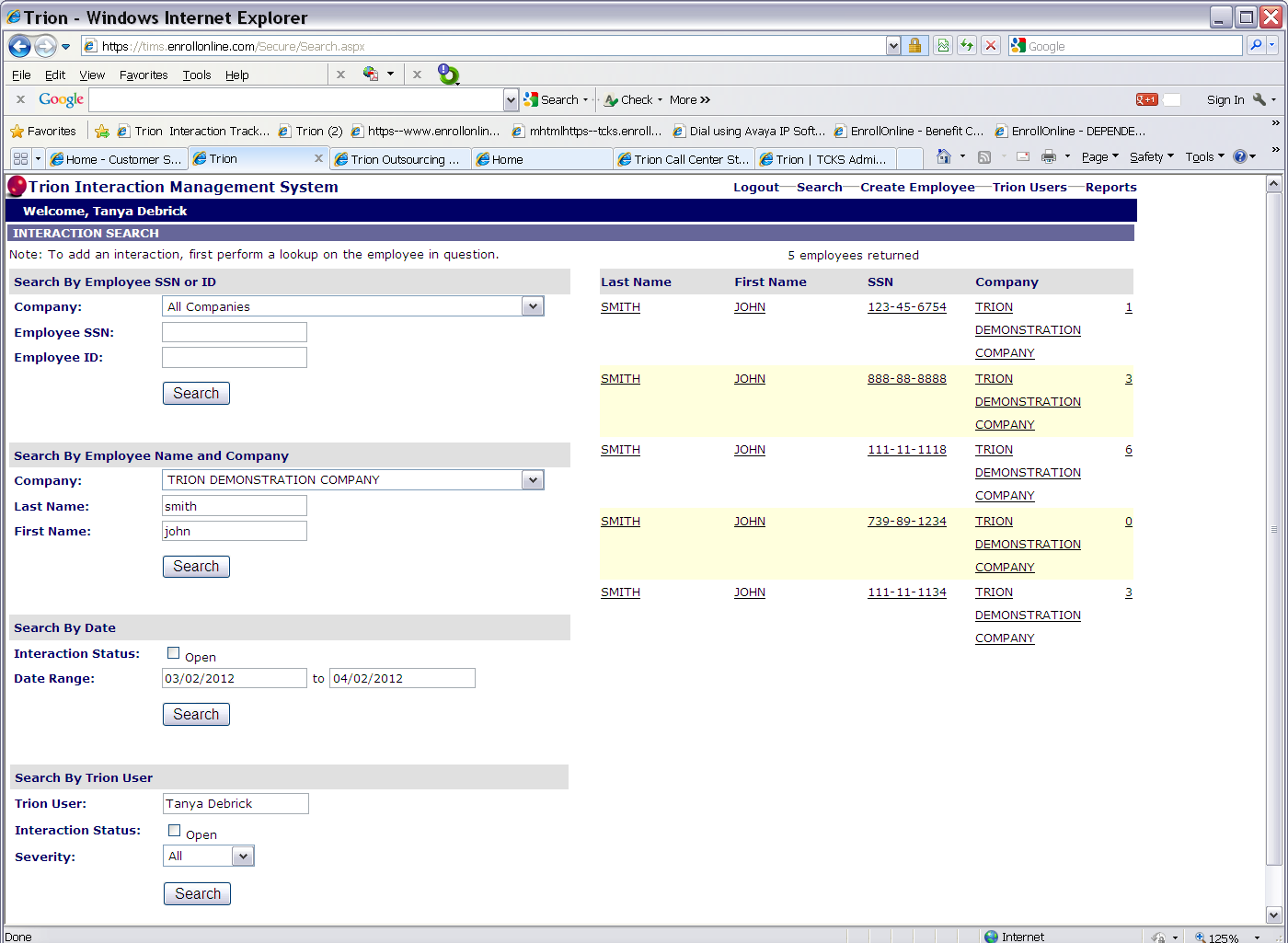 Once the search criteria is entered, the results will appear on the right hand side of the screen. 
   Click on the link to the right to access that employee’s TIMS account.
Member history and new tims
After completing the search from the main screen, the system will first bring you to the member’s TIMS history. Once a TIMS is created, it never goes away so all previously logged TIMS can be viewed from this screen.
To access a closed TIMS, click on the link of the interaction number.
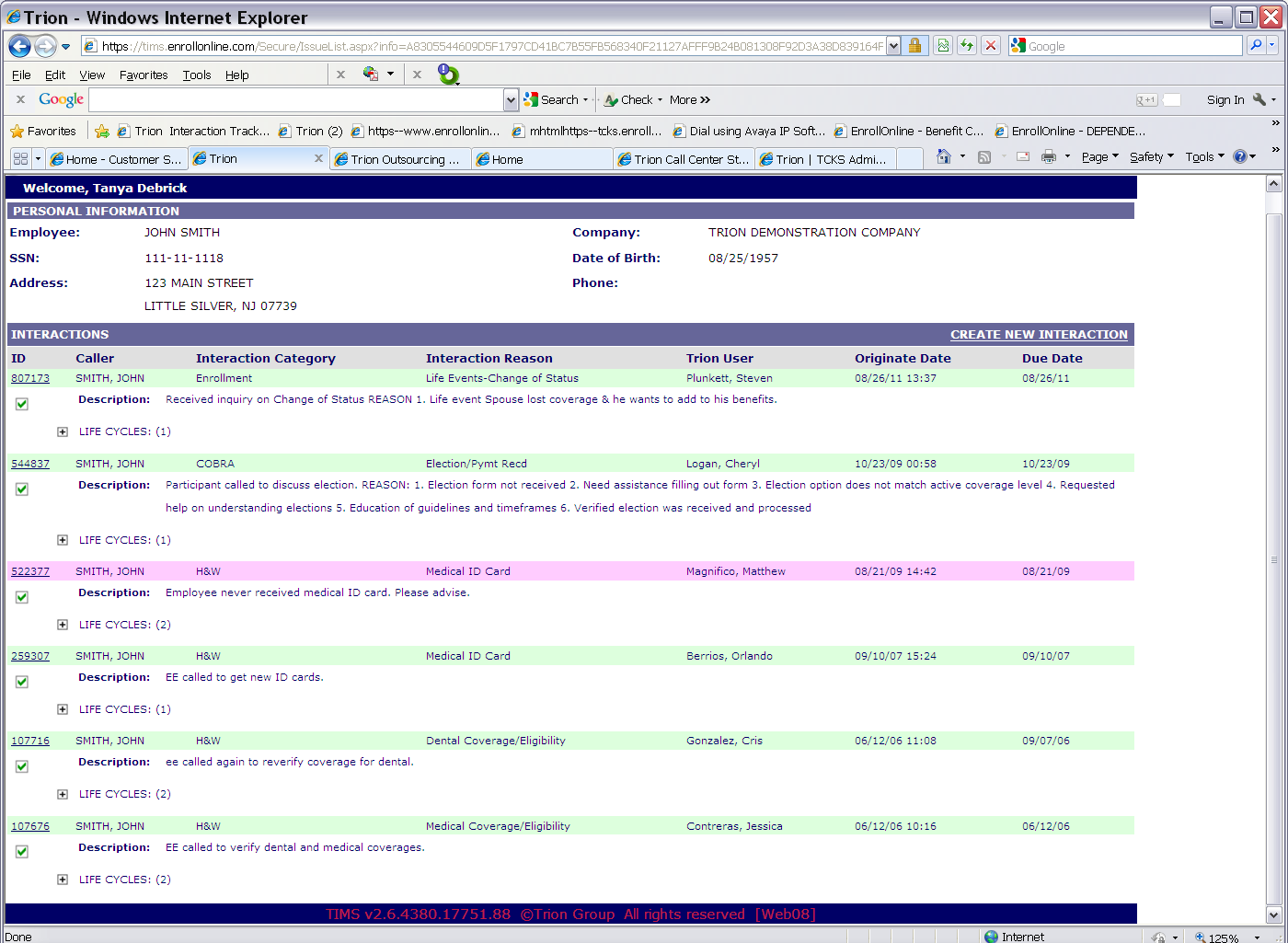 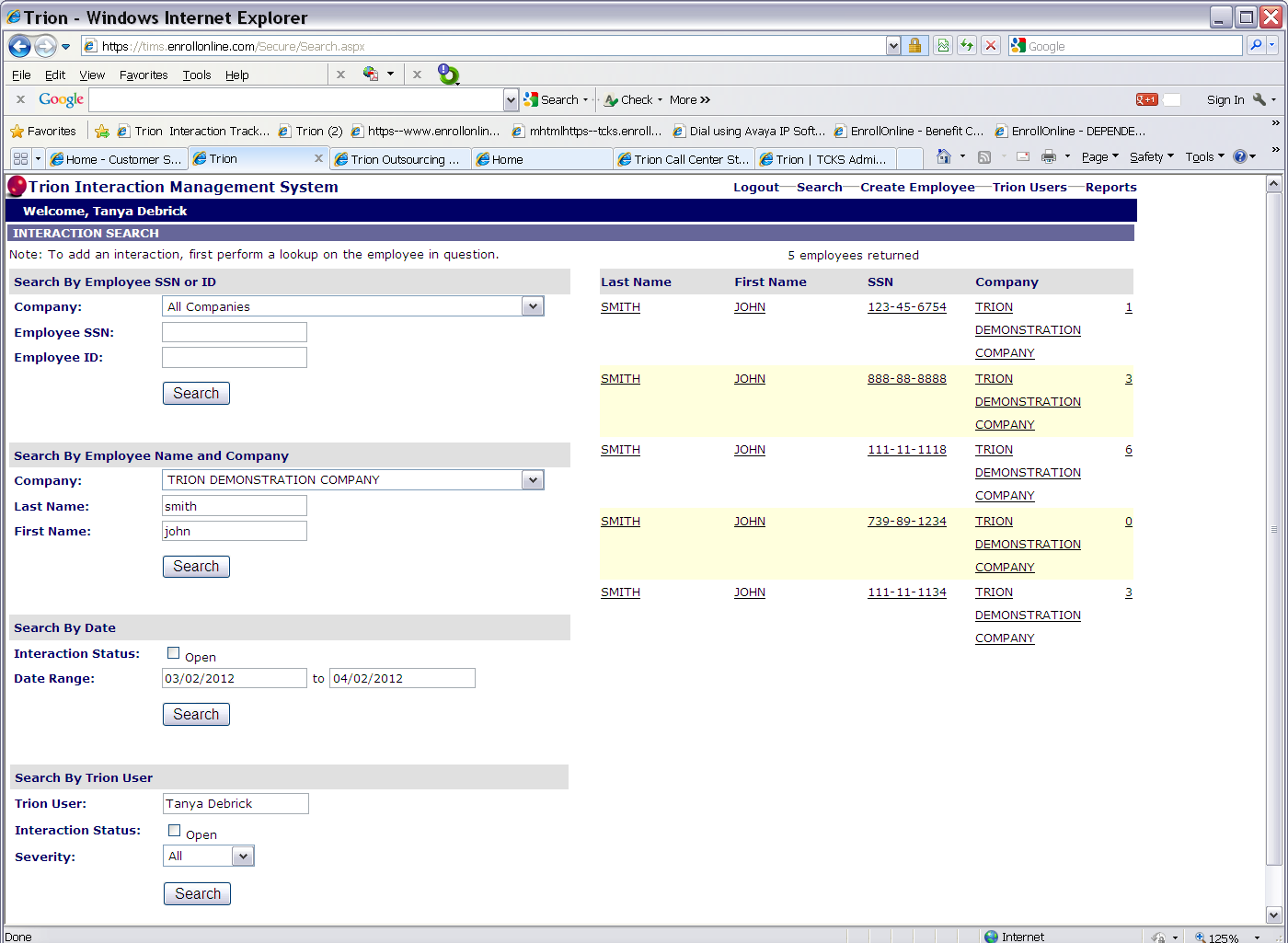 Member history and new tims
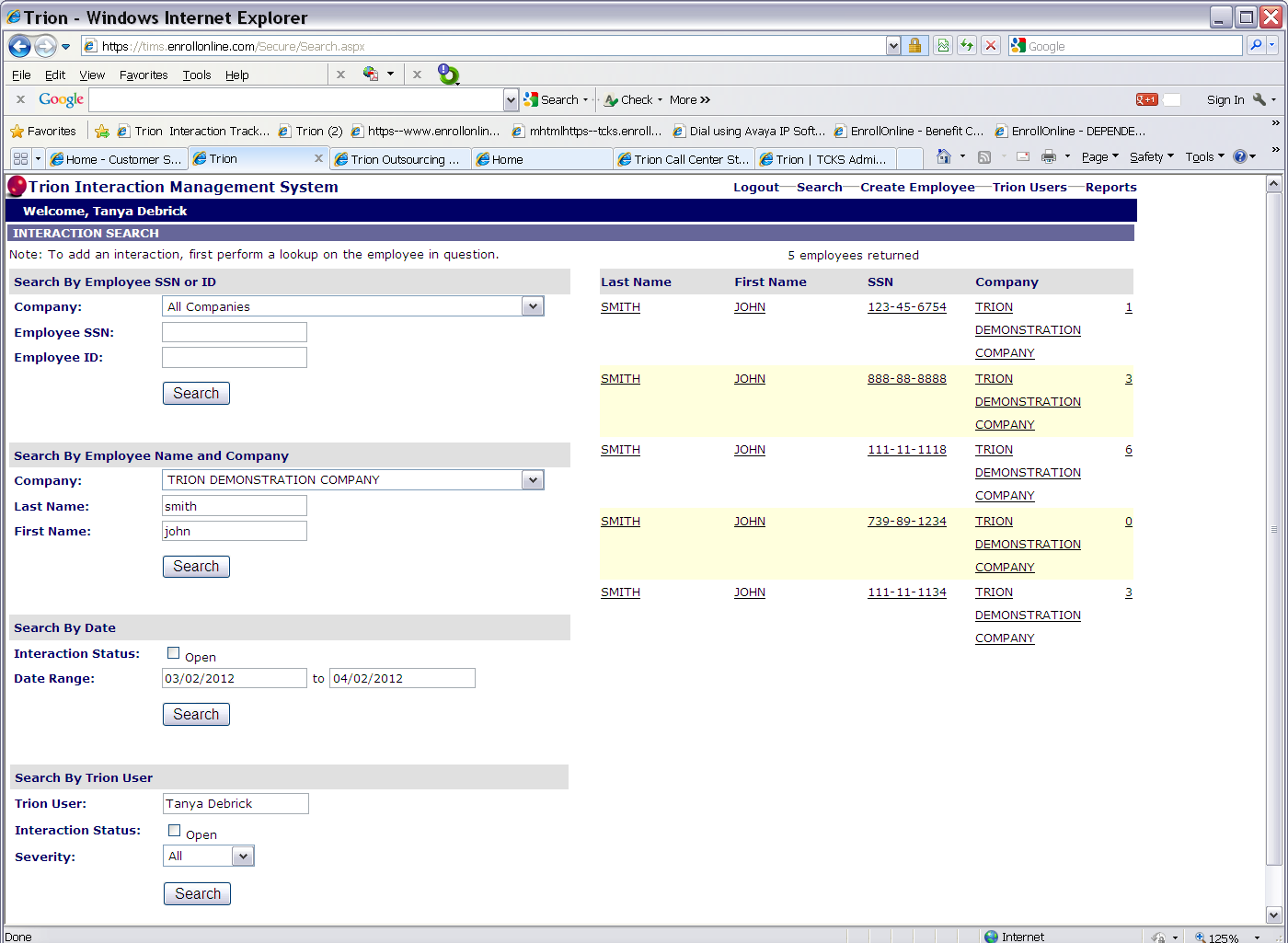 To open a new interaction, click “Create New Interaction” in the upper right hand side of the history.
Member history and new TIMS
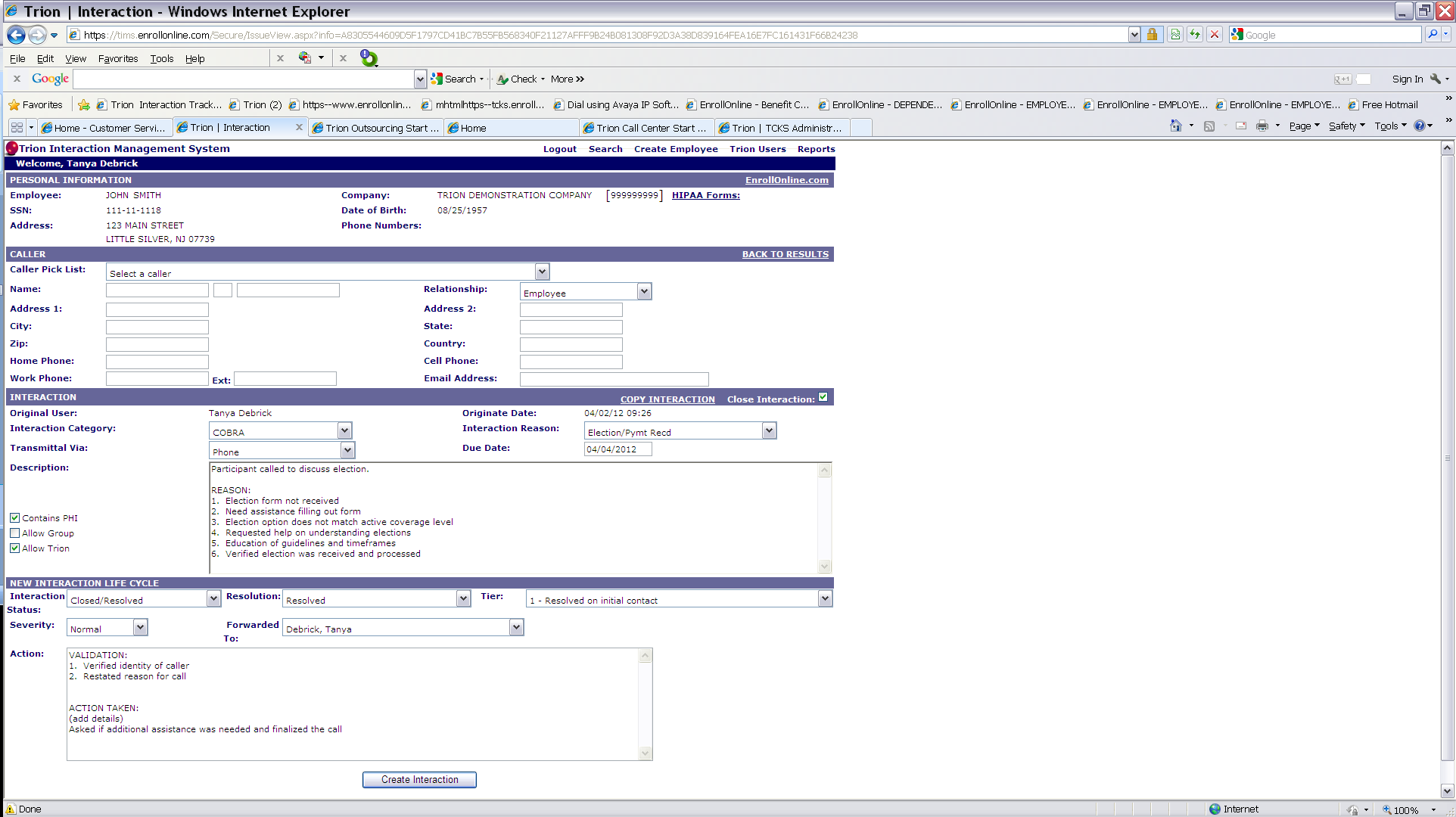 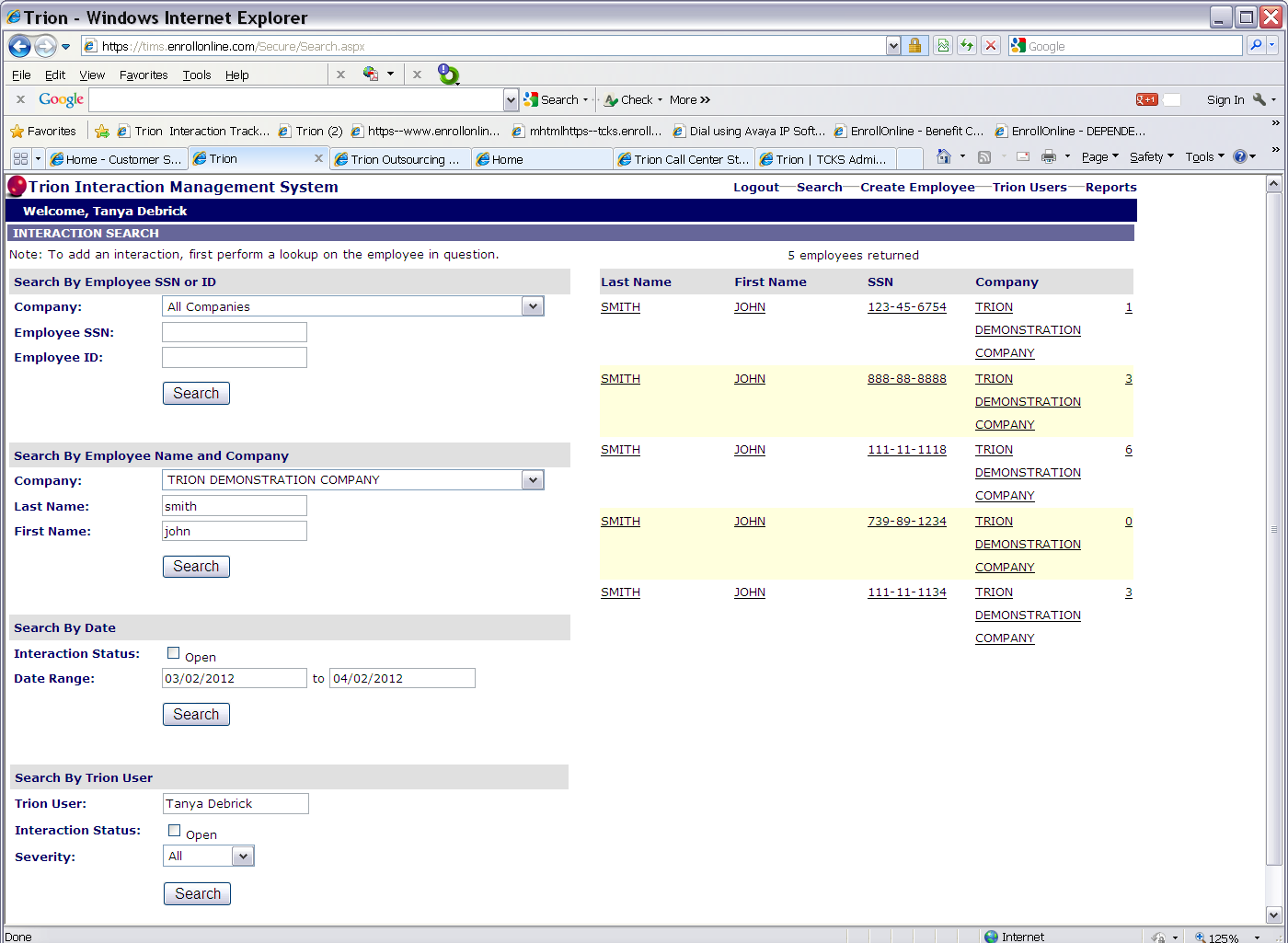 Creating a new TIMS
Once the caller is selected, the interaction category and reason will need to be selected. For each interaction category, there is a corresponding set of reason codes. 
Each category and reason group has pre-populated text templates associated with them that change based on the selected interaction reason. 
These templates are completely customizable to allow for your own notes to be added. 

Note that the Original User and the Originate Date cannot be adjusted. 

The Due Date will be automatically set to 48 business hours after the Originate Date but is adjustable. 

The first text box is the “Description” box and is to be used for documenting what the interaction is.
Creating a new TIMS
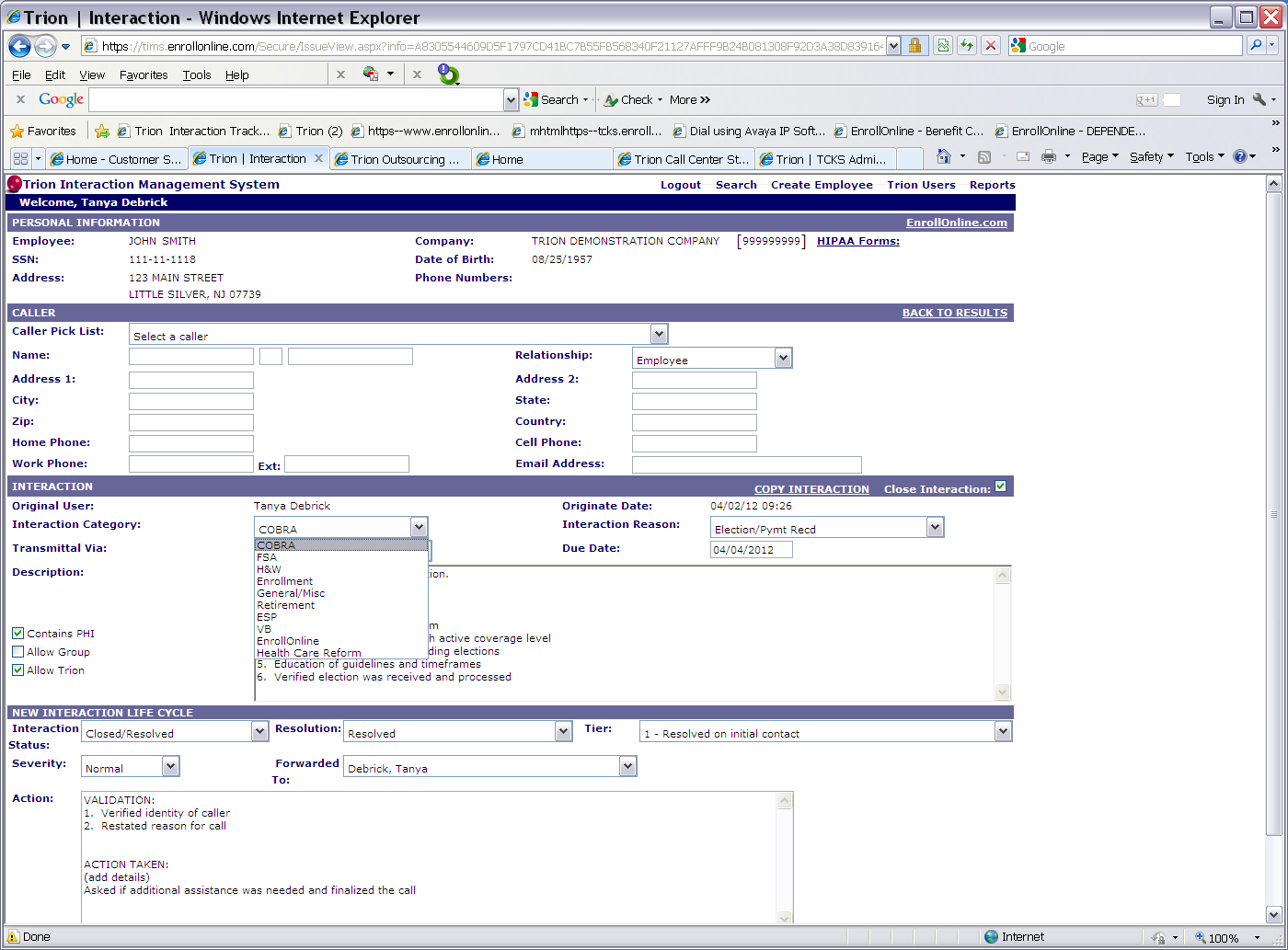 TIMS CATEGORIES AND REASONS
Creating a new TIMS
Make sure to check the PHI and Close Interaction check boxes when creating a TIMS. 
Both will be automatically checked when creating a new TIMS. 

Leaving the PHI box checked will lock the TIMS to non-Trion users. 
Examples of when to leave the PHI box checked:
Employee calls in to discuss medical conditions for themselves or dependents
Employee calls to discuss leaving the company and has questions regarding their benefits
Employee explicitly advises they do not want their employer to know of a topic that has discussed

To adjust the Close Interaction check box, you will need to adjust the Interaction Tier. This drop-down box can be found on the top right of the “Action” text box at the bottom of TIMS. 

Once the Tier is changed, notice how the “Resolution” and “Interaction Status” drop-down boxes will automatically adjust. 

By moving to Tier 2, 3, or 4, this will leave the interaction in an open status.
Creating a new TIMS
Once the interaction has been documented in the Description and Action text boxes, you can determine if the TIMS needs to be forwarded to another user. The “Forwarded To” drop-down” box will list all of the TIMS users that the interaction can be sent to. 
Lastly, check the Interaction Severity. There are three levels
	         
    Callback Due Date
Normal 	            	   2 business days
Escalated	   1 business days
Urgent	                      Less than 1 business day

After all areas have been checked, click the “Create Interaction” button at the bottom of TIMS.
Creating a new TIMS
2
1
3
4
5
6
7
9
10
Enter the current phone number
Select who the caller is.
Select category and reason
Uncheck ‘Contains PHI’  if it does not apply
Information about the inquiry
Resolution needed or  Resolution that was provided
Update the Tier if needed
Change the severity if needed
Update the Tier if needed
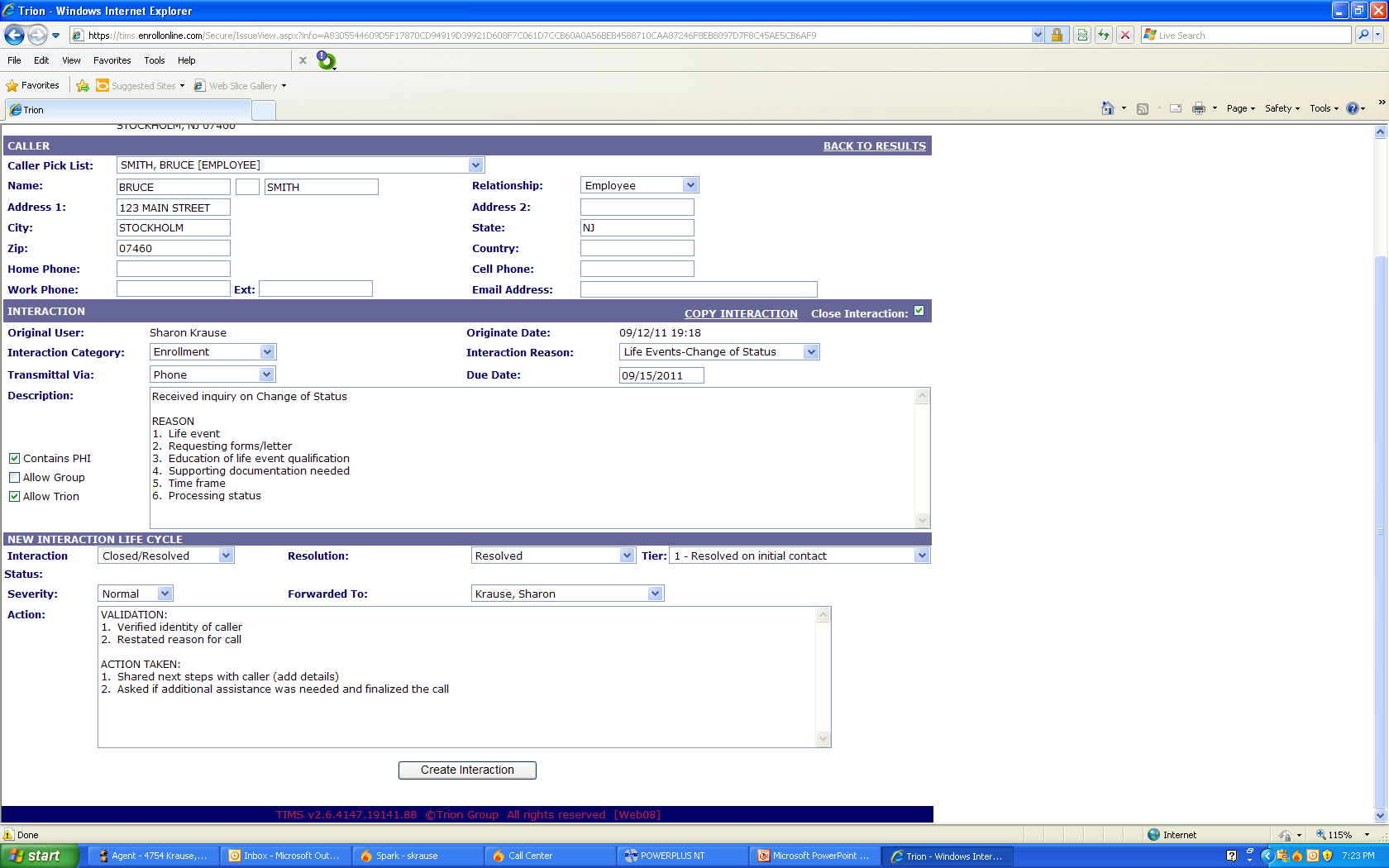 8
If resolution is needed send to the appropriate location
Creating a new TIMS
2
1
3
4
5
6
7
9
10
Enter the current phone number
Select who the caller is.
Select category and reason
Uncheck ‘Contains PHI’  if it does not apply
Information about the inquiry
Resolution needed or  Resolution that was provided
Update the Tier if needed
Change the severity if needed
Update the Tier if needed
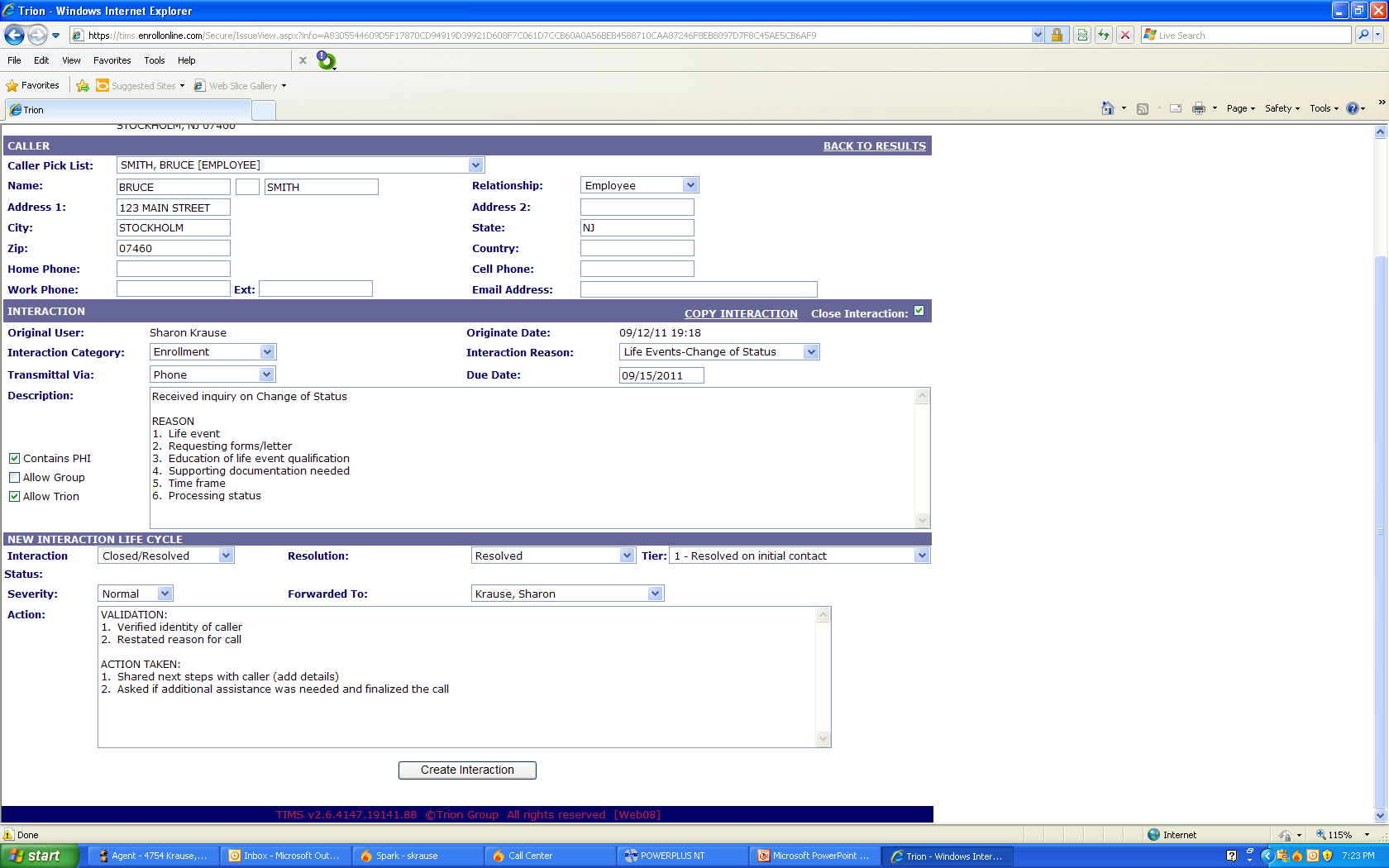 8
If resolution is needed send to the appropriate location
Creating a new TIMS
2
1
3
4
5
6
7
9
10
Enter the current phone number
Select who the caller is.
Select category and reason
Uncheck ‘Contains PHI’  if it does not apply
Information about the inquiry
Resolution needed or  Resolution that was provided
Update the Tier if needed
Change the severity if needed
Update the Tier if needed
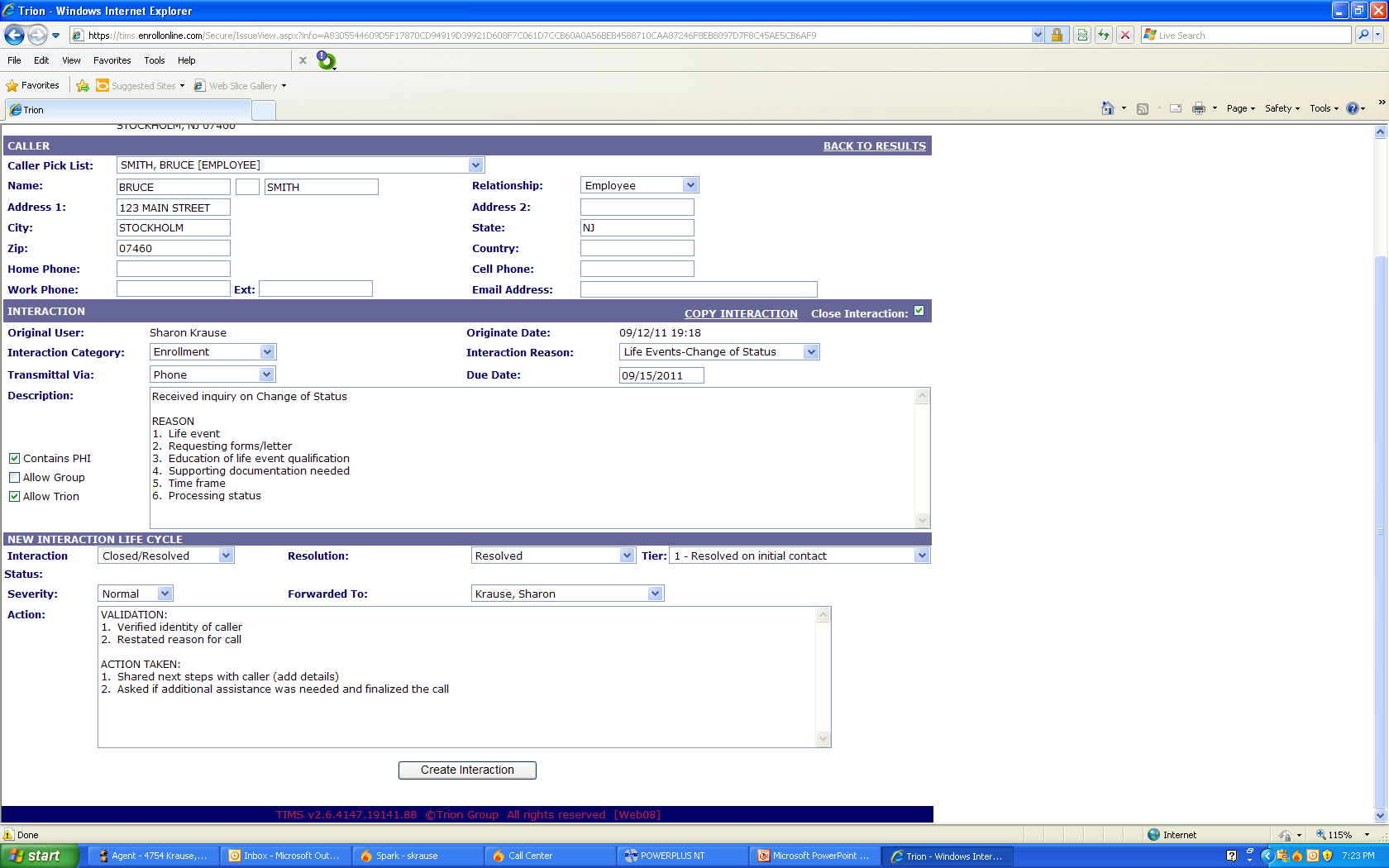 8
If resolution is needed send to the appropriate location
Creating a new TIMS
2
1
3
4
5
6
7
9
10
Enter the current phone number
Select who the caller is.
Select category and reason
Uncheck ‘Contains PHI’  if it does not apply
Information about the inquiry
Resolution needed or  Resolution that was provided
Update the Tier if needed
Change the severity if needed
Update the Tier if needed
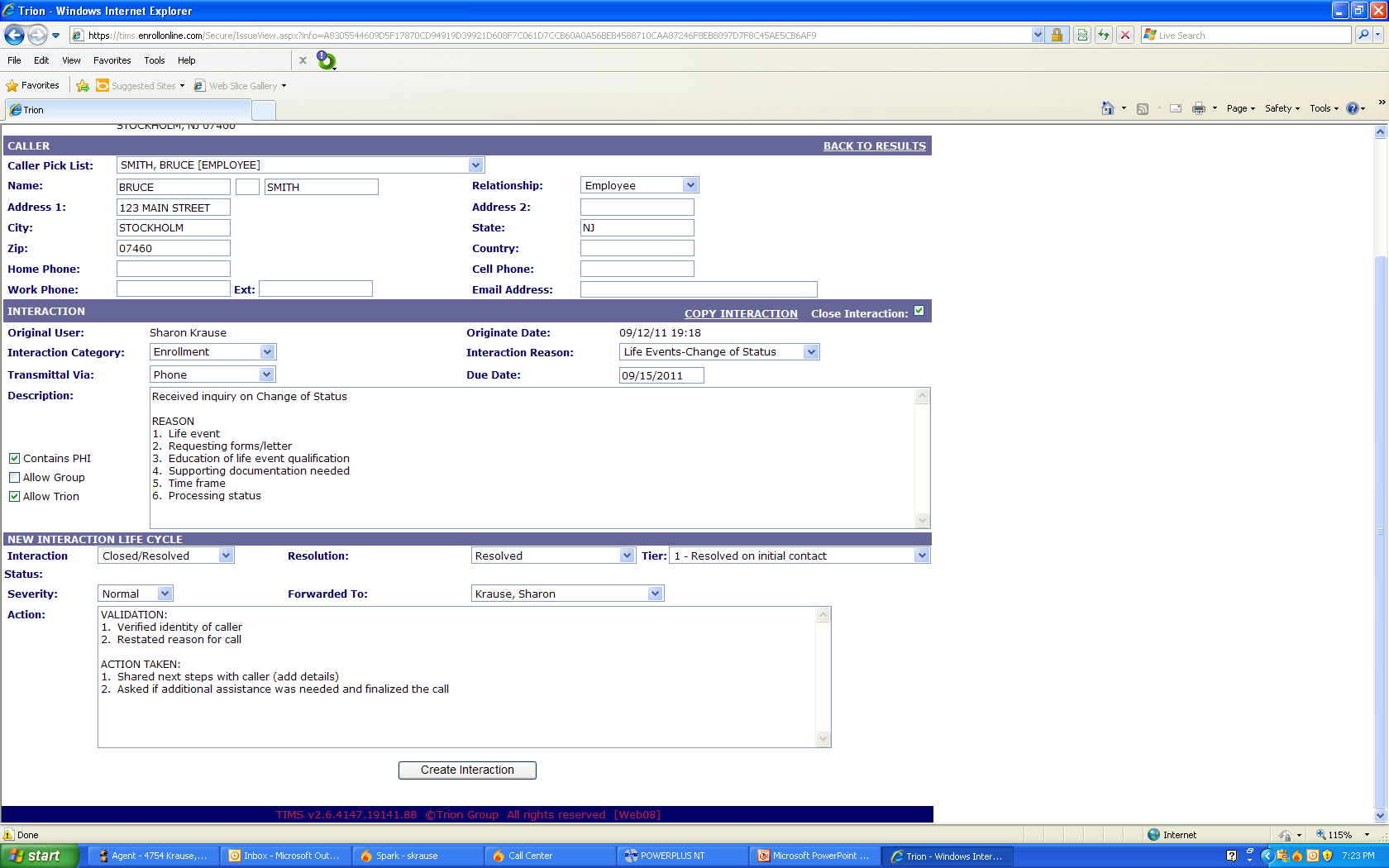 8
If resolution is needed send to the appropriate location
Creating a new TIMS
2
1
3
4
5
6
7
9
10
Enter the current phone number
Select who the caller is.
Select category and reason
Uncheck ‘Contains PHI’  if it does not apply
Information about the inquiry
Resolution needed or  Resolution that was provided
Update the Tier if needed
Change the severity if needed
Update the Tier if needed
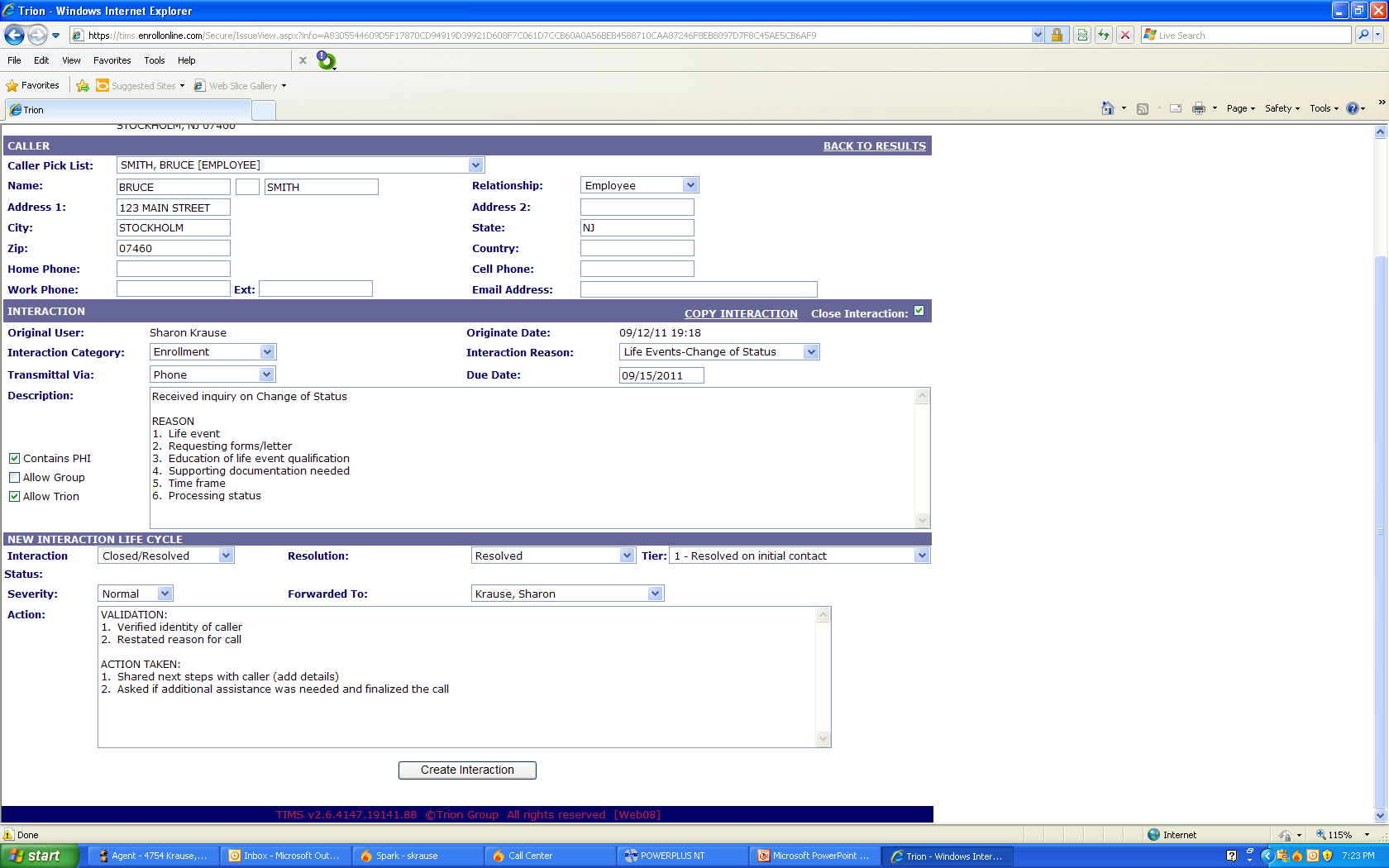 8
If resolution is needed send to the appropriate location
Creating a new TIMS
2
1
3
4
5
6
7
9
10
Enter the current phone number
Select who the caller is.
Select category and reason
Uncheck ‘Contains PHI’  if it does not apply
Information about the inquiry
Resolution needed or  Resolution that was provided
Update the Tier if needed
Change the severity if needed
Update the Tier if needed
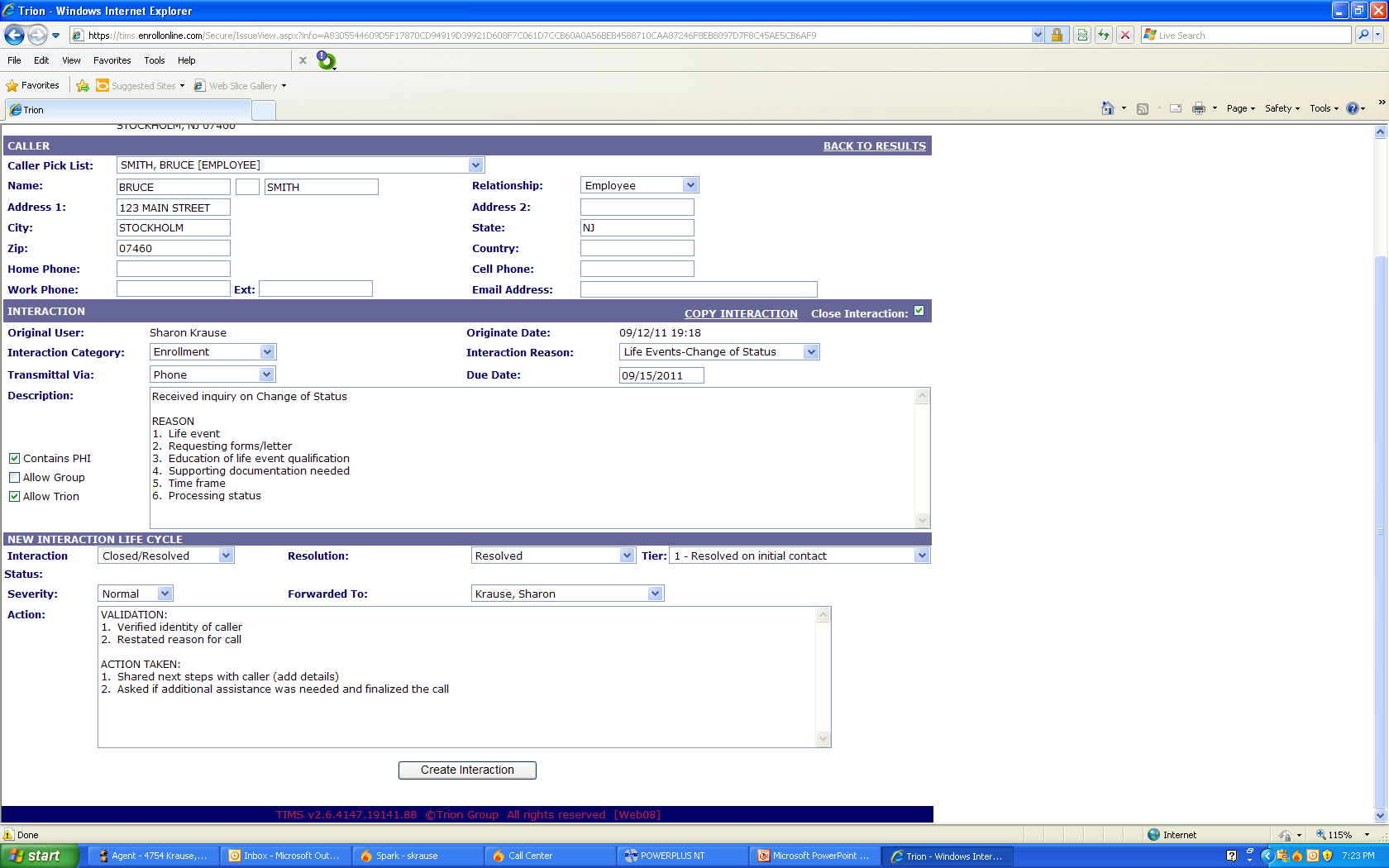 8
If resolution is needed send to the appropriate location
Creating a new TIMS
2
1
3
4
5
6
7
9
10
Enter the current phone number
Select who the caller is.
Select category and reason
Uncheck ‘Contains PHI’  if it does not apply
Information about the inquiry
Resolution needed or  Resolution that was provided
Update the Tier if needed
Change the severity if needed
Update the Tier if needed
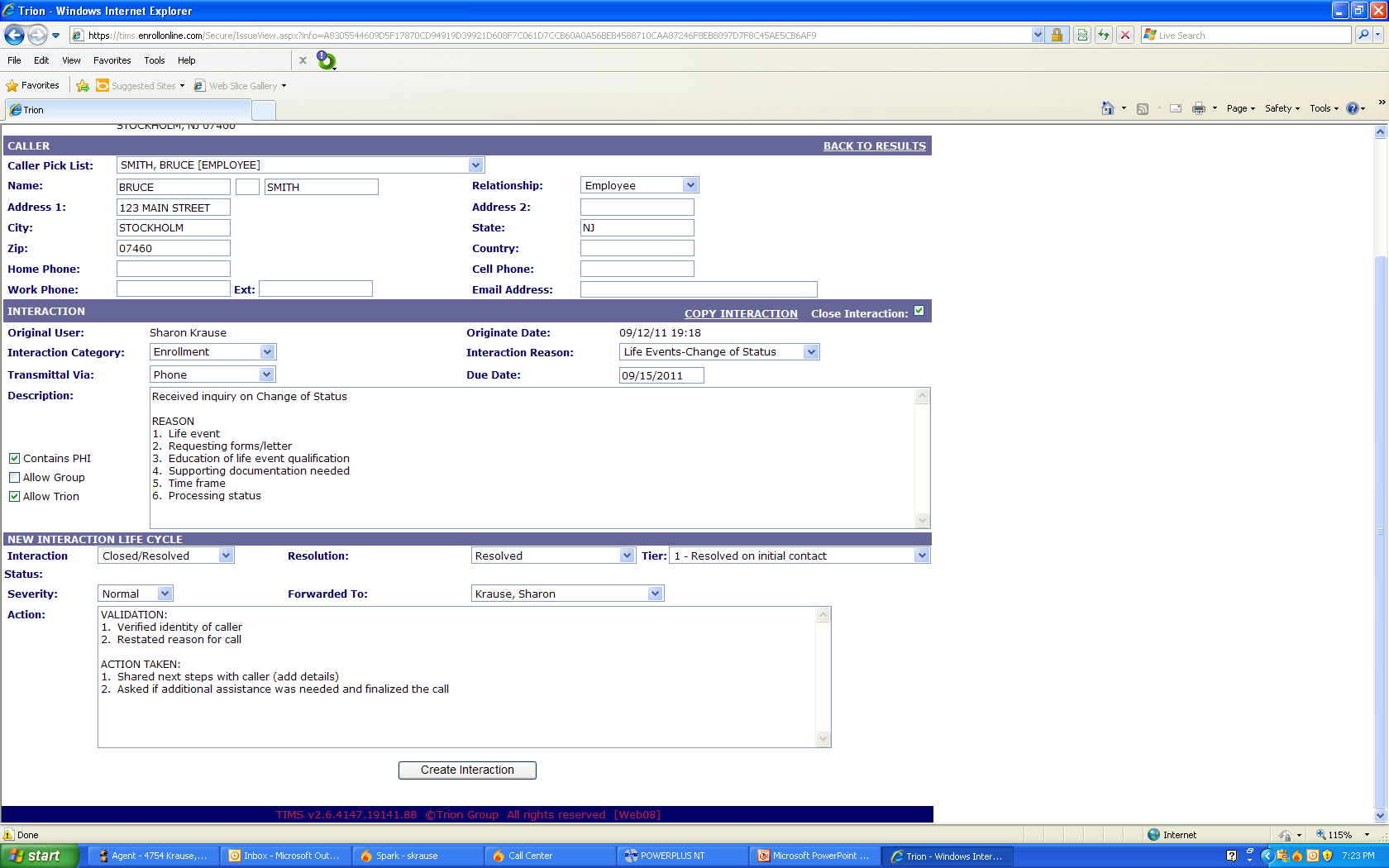 8
If resolution is needed send to the appropriate location
Creating a new TIMS
2
1
3
4
5
6
7
9
10
Enter the current phone number
Select who the caller is.
Select category and reason
Uncheck ‘Contains PHI’  if it does not apply
Information about the inquiry
Resolution needed or  Resolution that was provided
Update the Tier if needed
Change the severity if needed
Update the Tier if needed
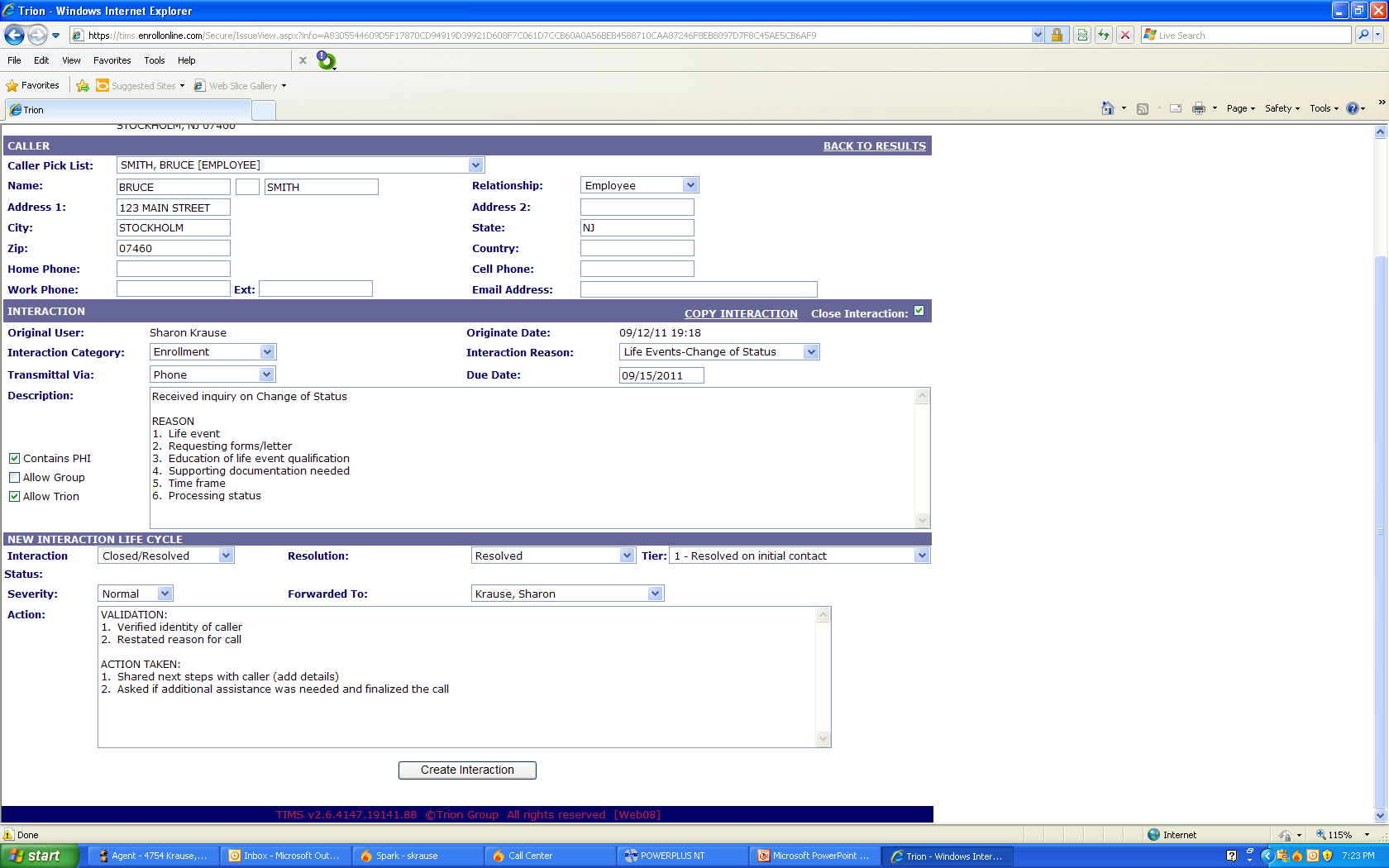 8
If resolution is needed send to the appropriate location
Creating a new TIMS
2
1
3
4
5
6
7
9
10
Enter the current phone number
Select who the caller is.
Select category and reason
Uncheck ‘Contains PHI’  if it does not apply
Information about the inquiry
Resolution needed or  Resolution that was provided
Update the Tier if needed
Change the severity if needed
Update the Tier if needed
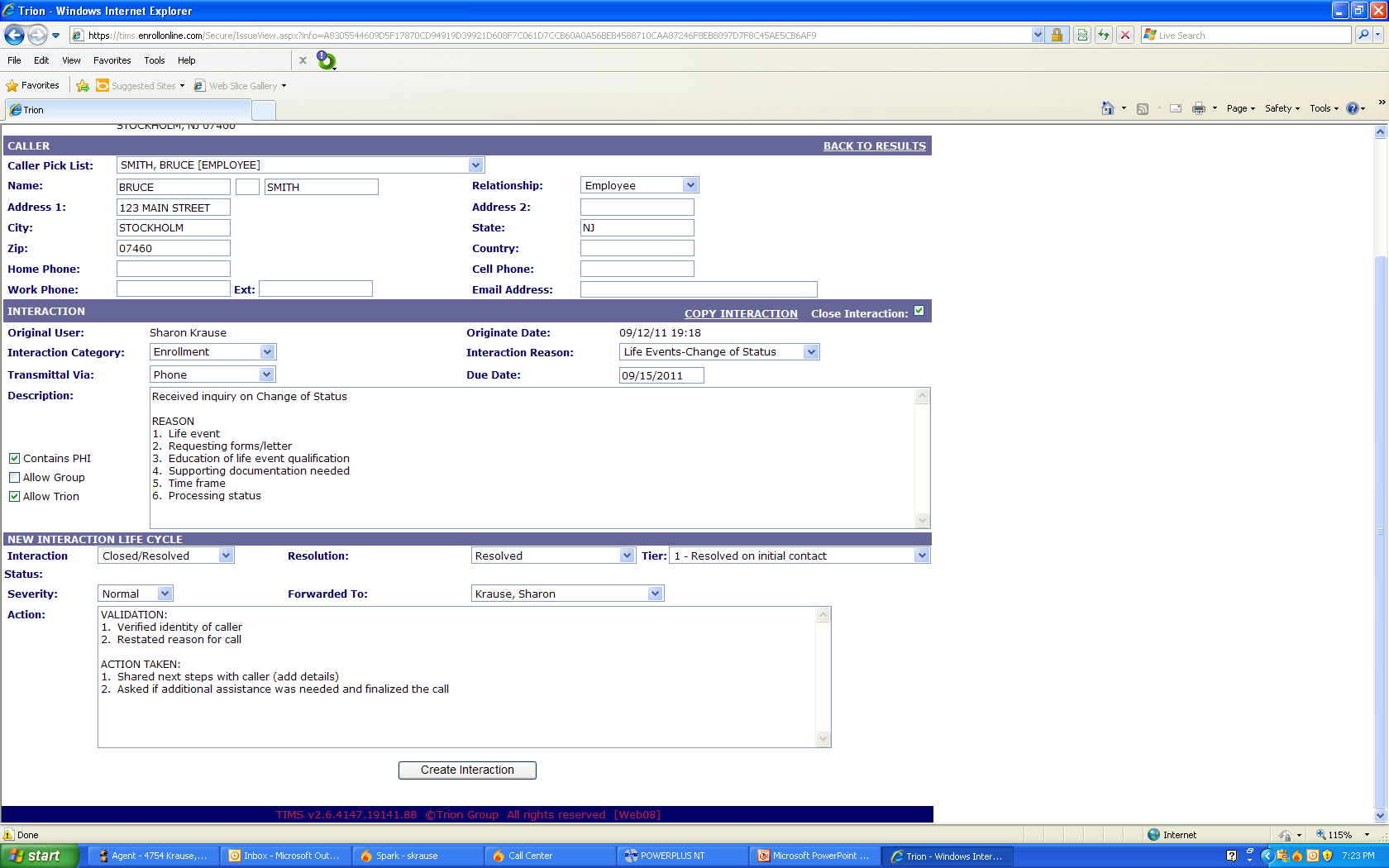 8
If resolution is needed send to the appropriate location
Creating a new TIMS
2
1
3
4
5
6
7
9
10
Enter the current phone number
Select who the caller is.
Select category and reason
Uncheck ‘Contains PHI’  if it does not apply
Information about the inquiry
Resolution needed or  Resolution that was provided
Update the Tier if needed
Change the severity if needed
Update the Tier if needed
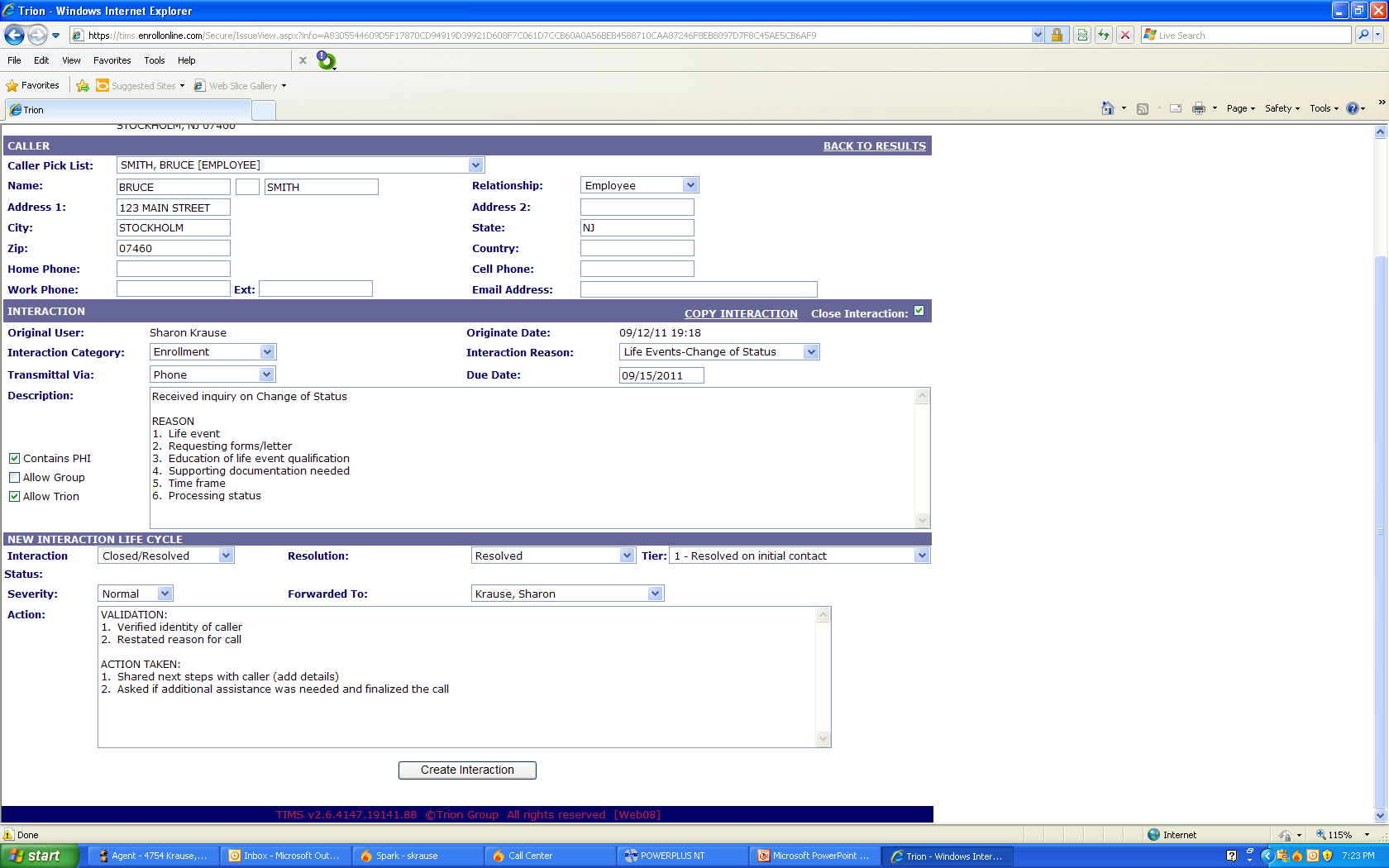 8
If resolution is needed send to the appropriate location
Creating a new TIMS
2
1
3
4
5
6
7
9
10
Enter the current phone number
Select who the caller is.
Select category and reason
Uncheck ‘Contains PHI’  if it does not apply
Information about the inquiry
Resolution needed or  Resolution that was provided
Update the Tier if needed
Change the severity if needed
Update the Tier if needed
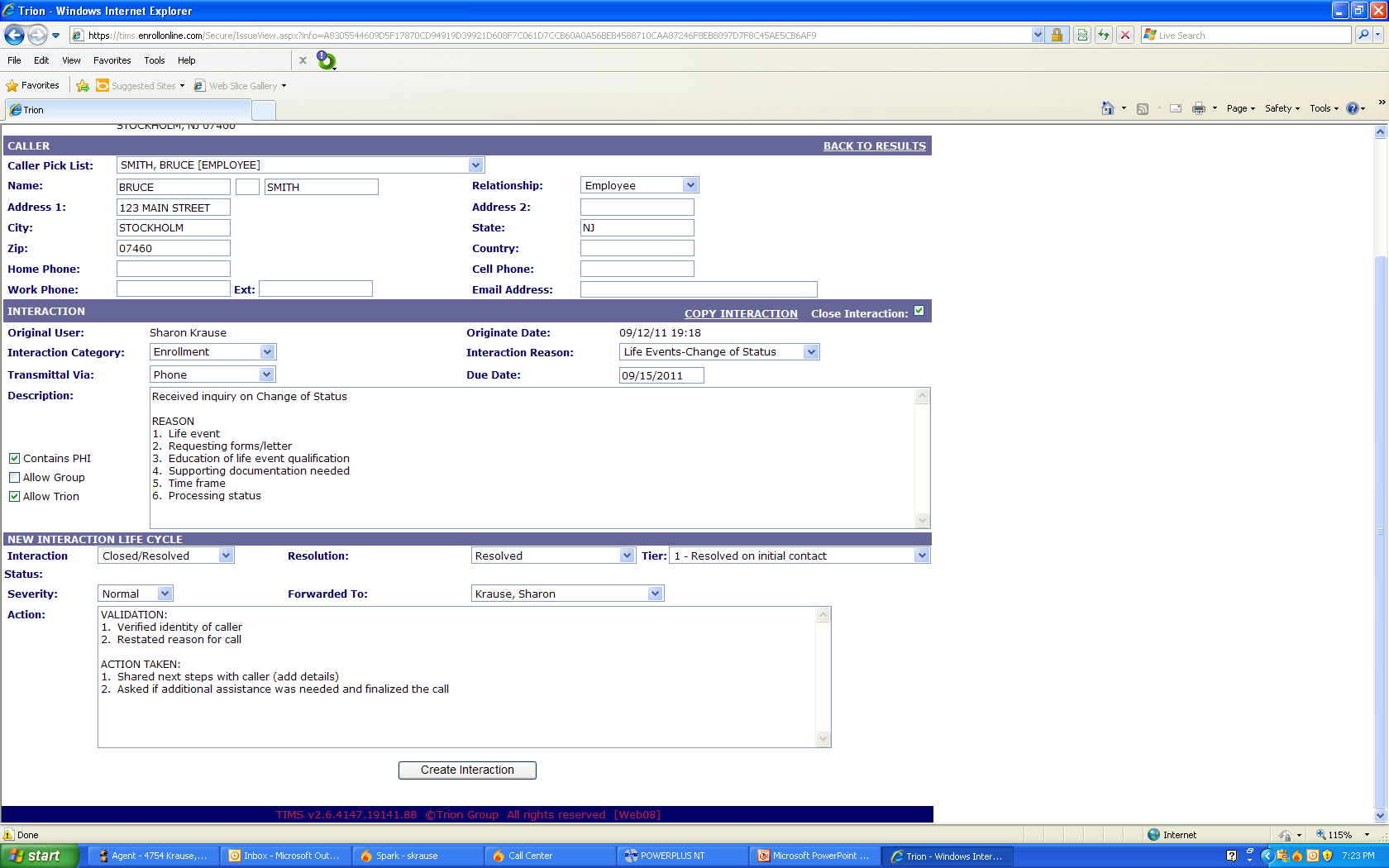 8
If resolution is needed send to the appropriate location
Running a TIMS report
To run a report, pull the client name from the left box over to the right box by highlighting it and clicking on the single right-hand arrow. 
Select the user you wish to run a report for. 
Leaving the user field blank will run a report for all users. 
The report criteria can be adjusted by a number of different fields depending on what it is you’re looking for. 
The company name on the left hand side of the report is the link to that individual TIMS interaction
Running a TIMS report
TIMS reports are mainly used to track open interactions in either Tier 2,3, or 4 status. They can also be run to check Tier 1 (closed) interactions.

Reports will indicate the following information:
Employee name and SSN
Originate date of the TIMS
Due date of the TIMS
Interaction Category
Interaction Reason
 Original and current users
“Forwarded to” user
Severity
Tier
Open/Close status
Running a TIMS report
To run a report, click on “Reports” in the upper right hand corner of any screen. It will bring you to the reports home screen.
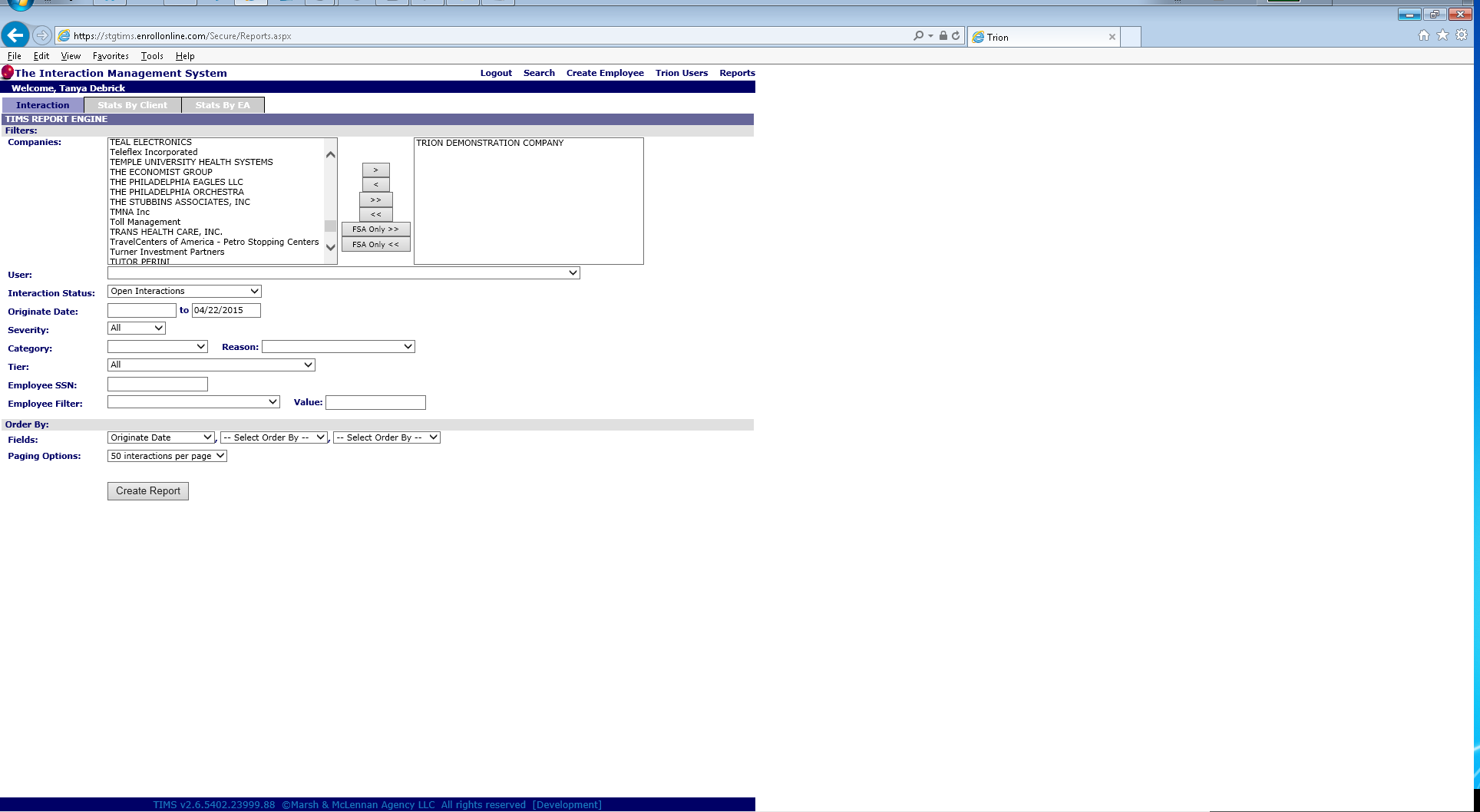 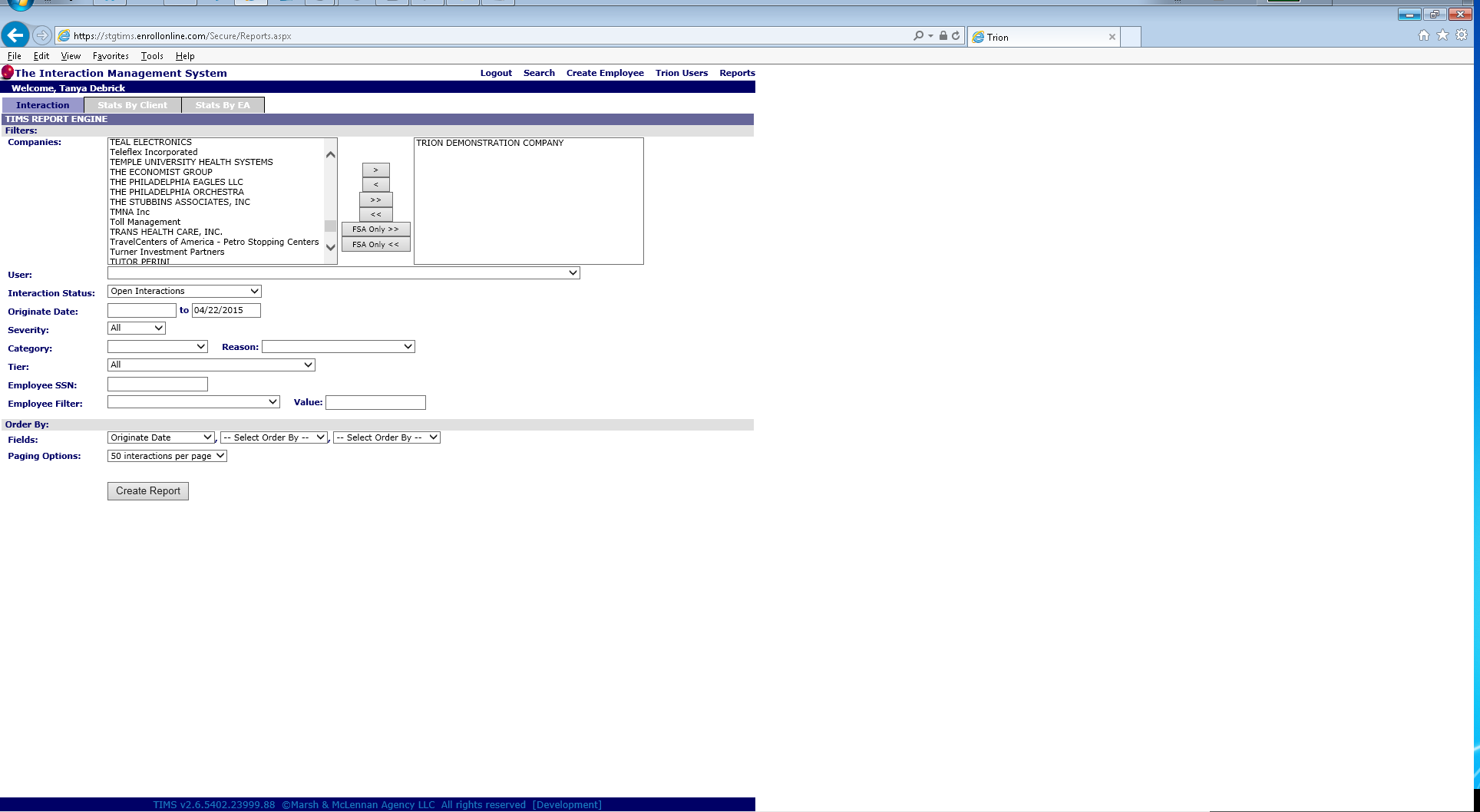 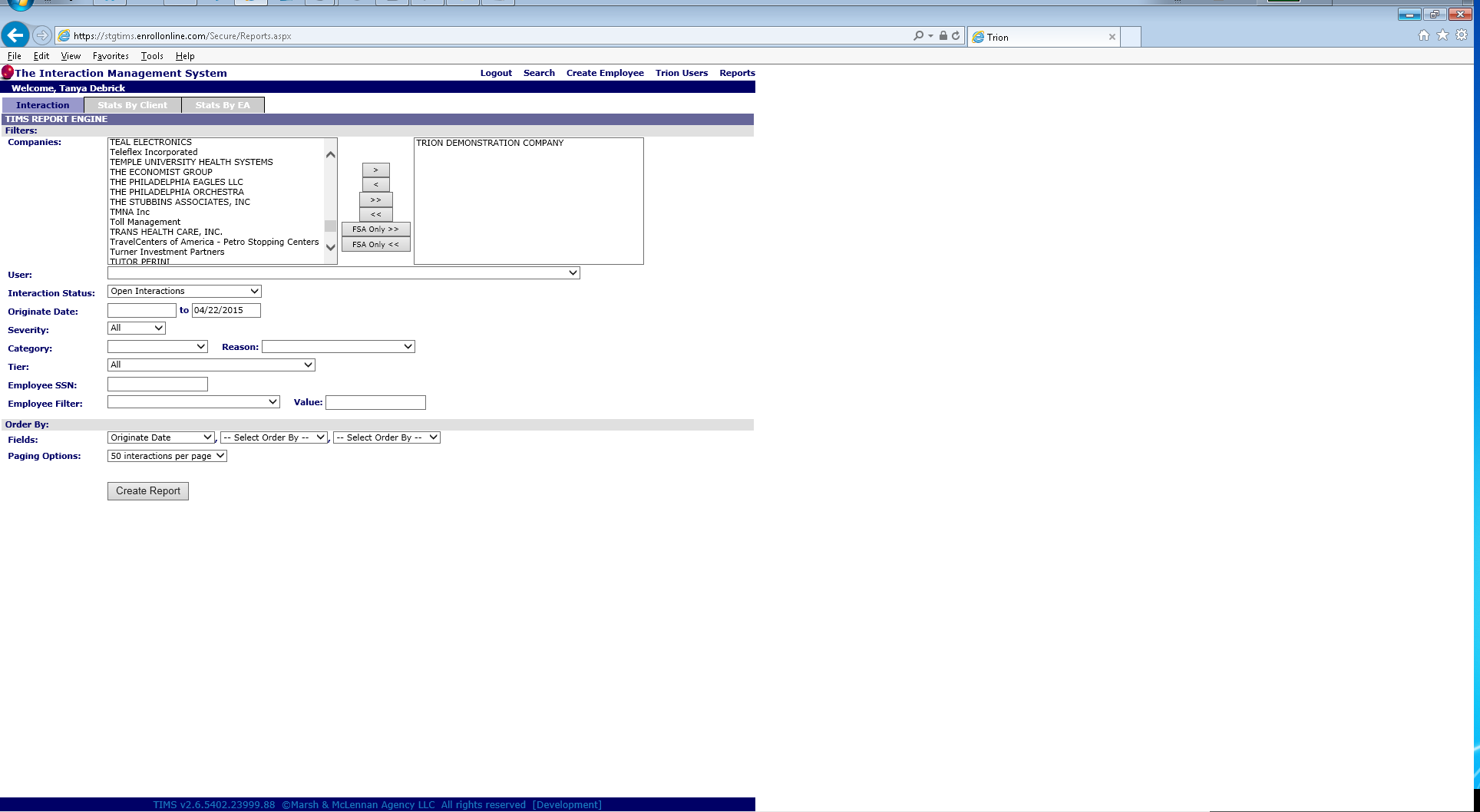 Running a TIMS report
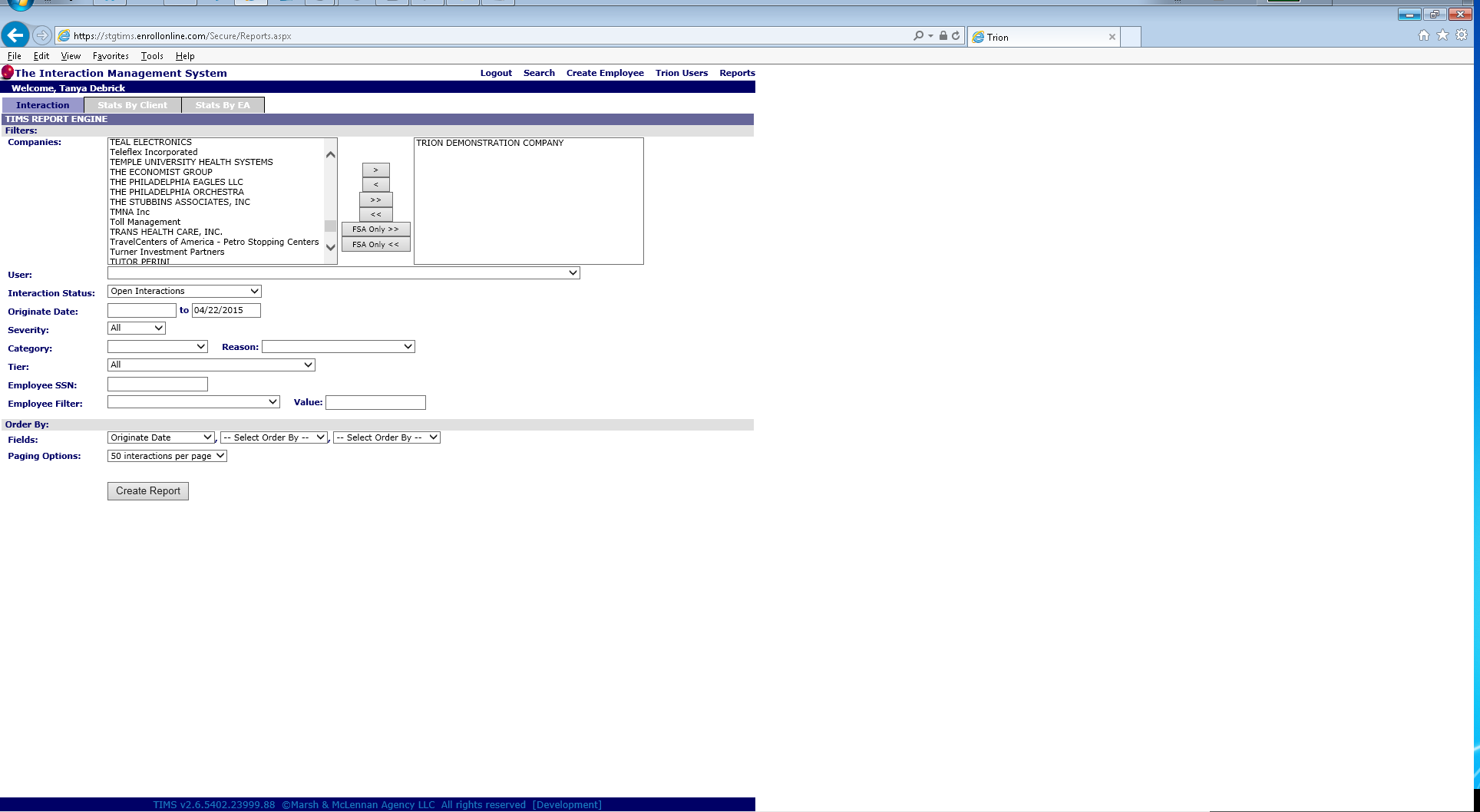 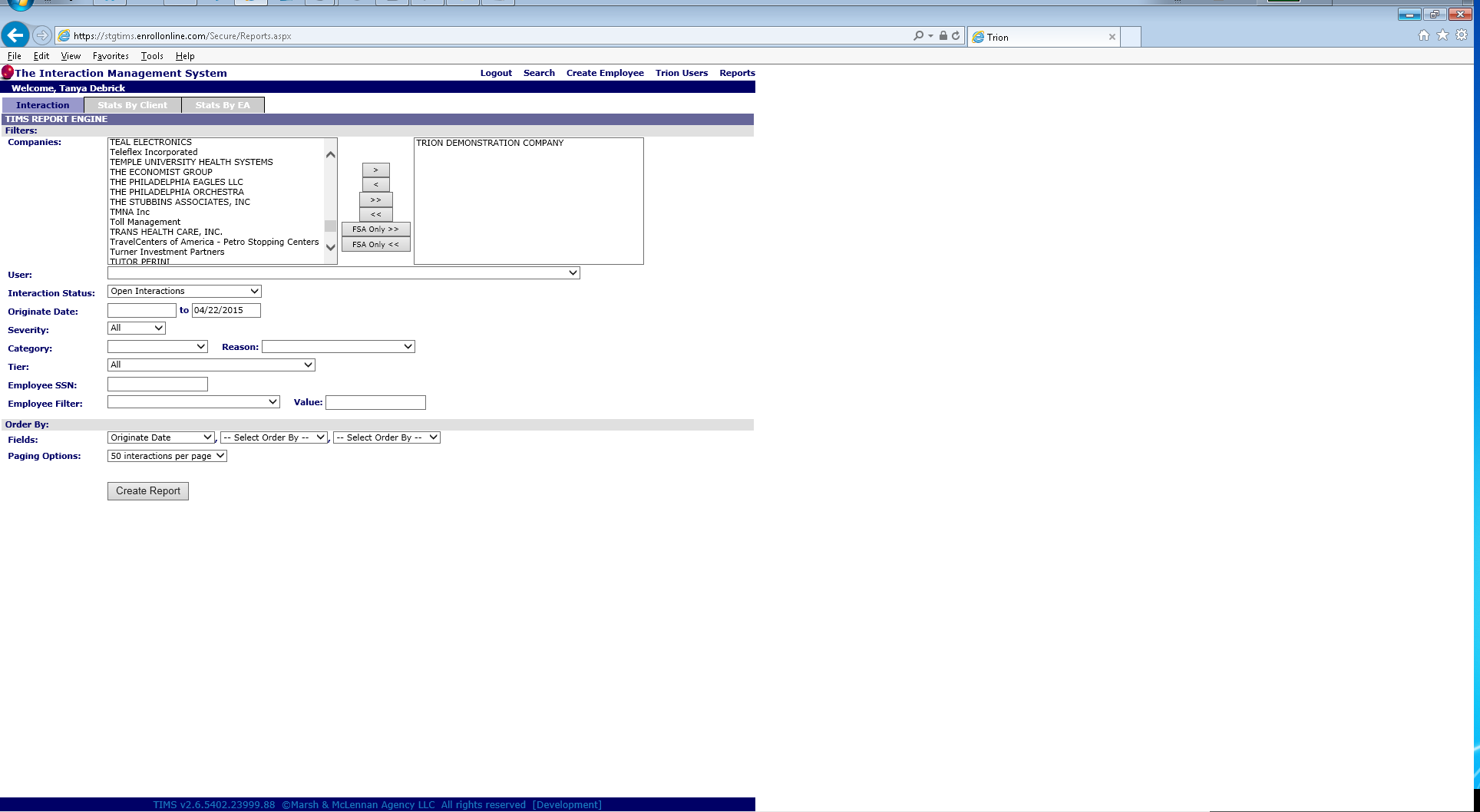 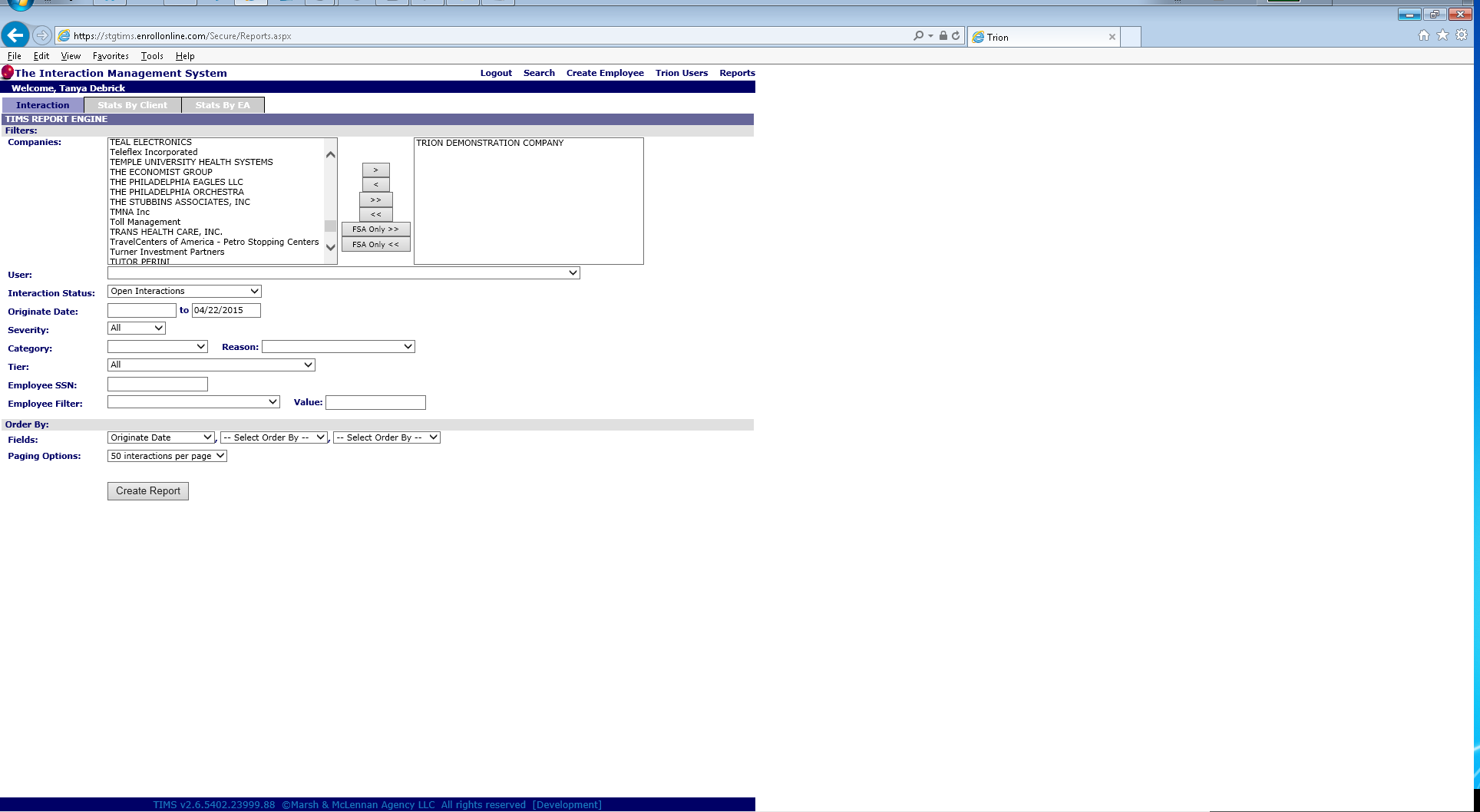